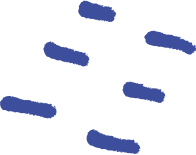 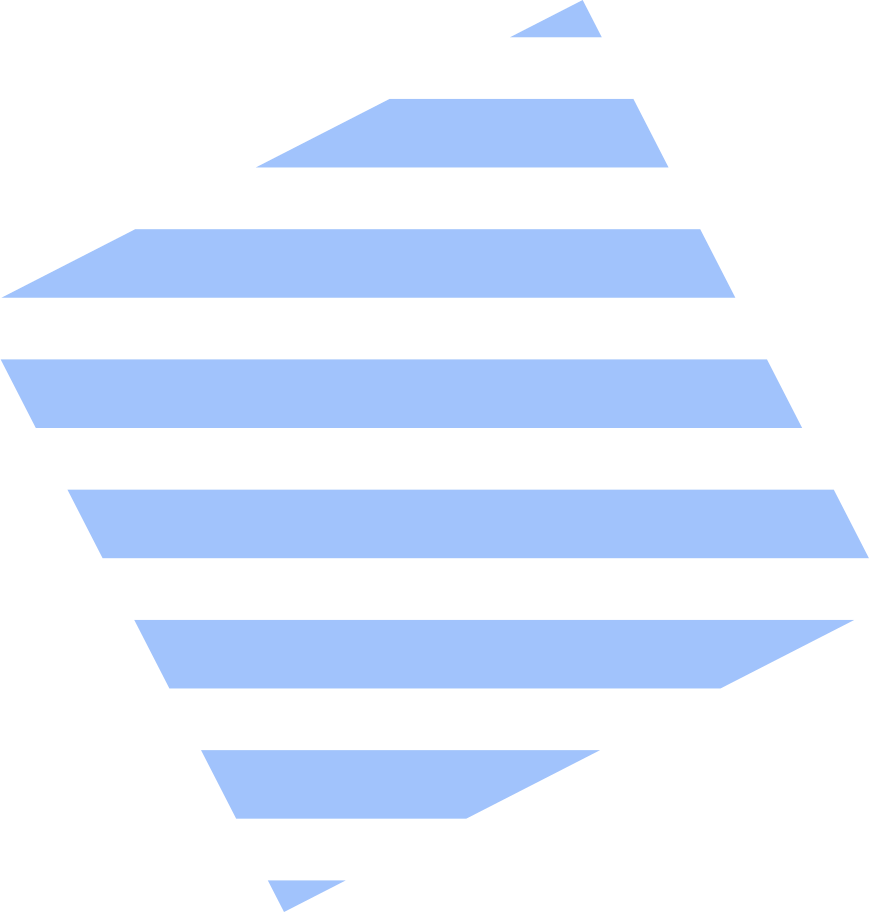 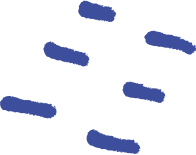 Цифровизация образования или образовательные тренды
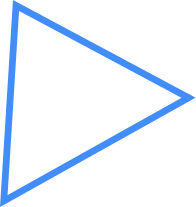 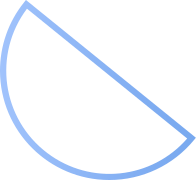 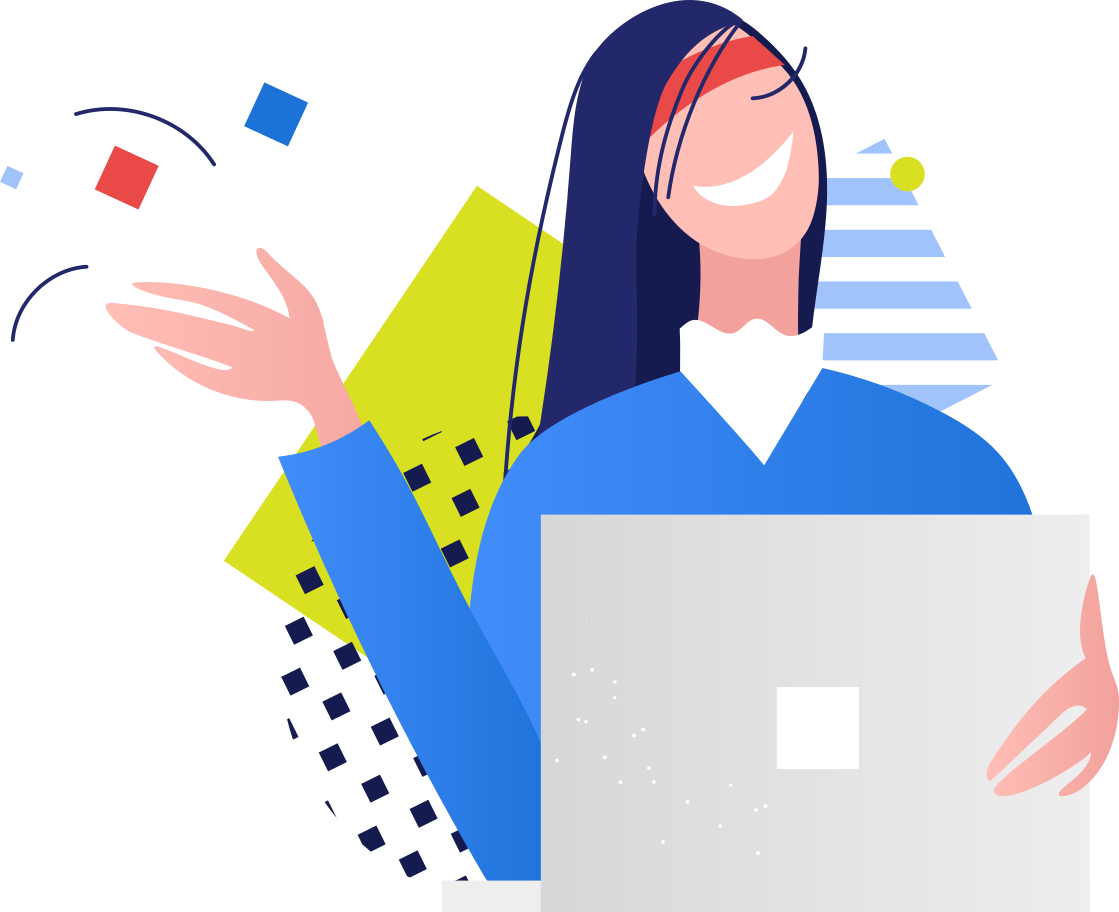 Е.В. Комарова, преподаватель

ГАПОУ ПО «Пензенский колледж современных технологий переработки и бизнеса».
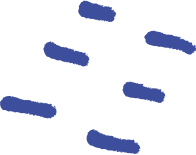 https://icons8.ru/
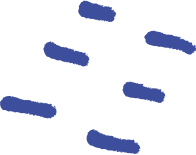 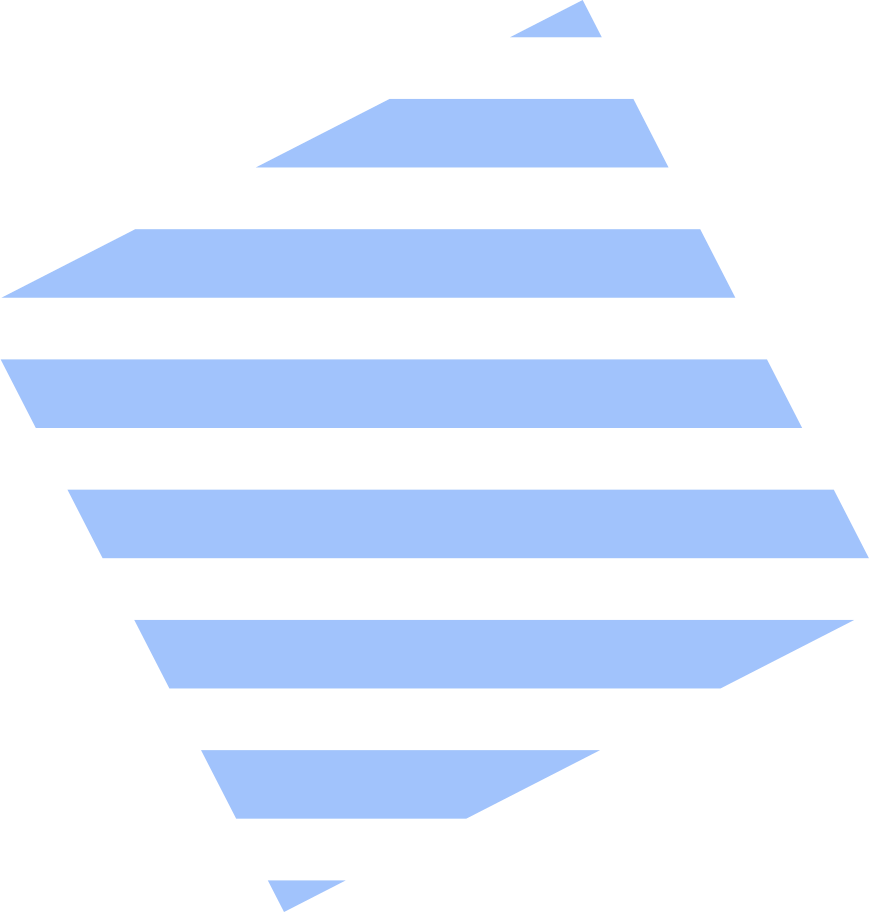 Испокон веков образование является важнейшим социальным институтом, играет ключевую роль в воспроизводстве культурных и социальных норм, обеспечивает формирование нравственного потенциала общества.
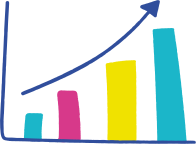 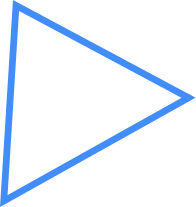 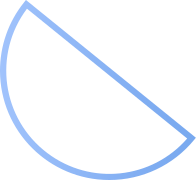 Современный мир непрерывно меняется.
Большими шагами цифровизация проникает во все сферы современного социума. Неизбежно меняется и образование. 
Система образования должна обеспечивать обществу уверенный переход в цифровую эпоху, ориентированную на рост производительности, новые типы труда, потребности человека.
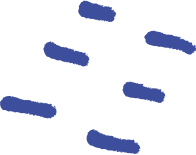 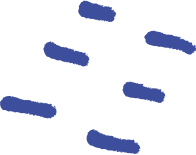 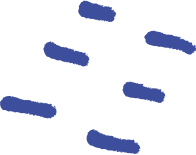 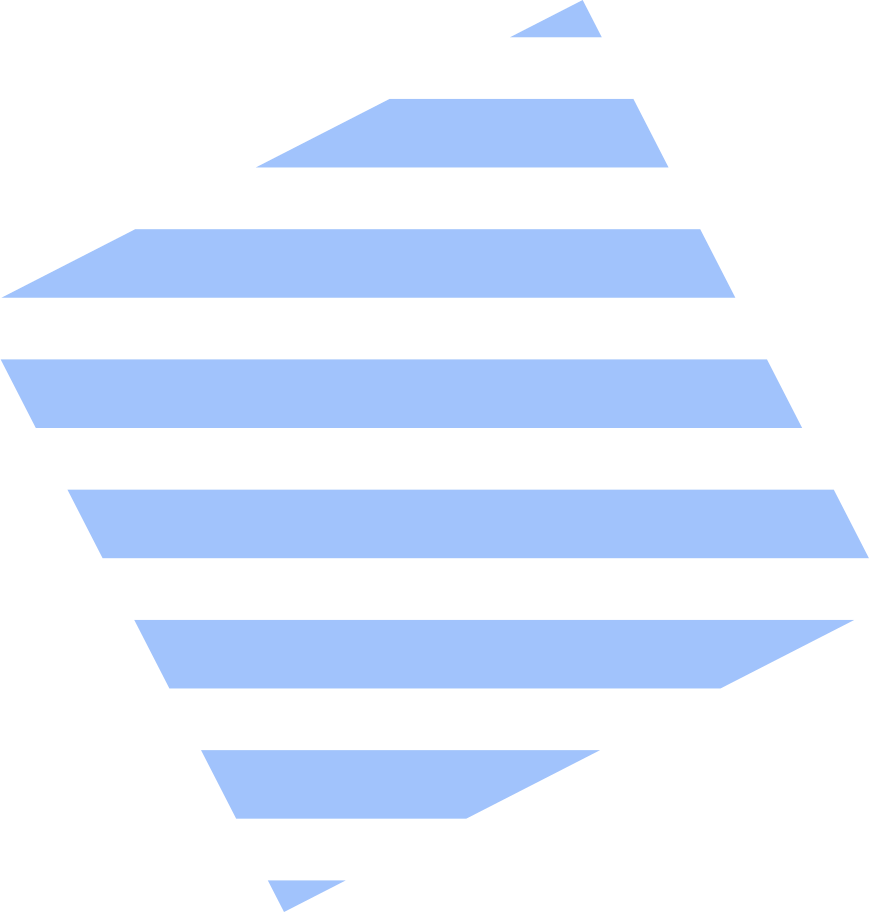 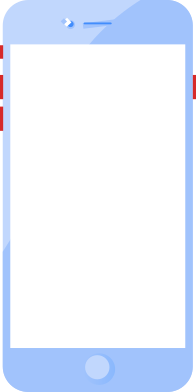 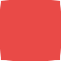 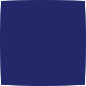 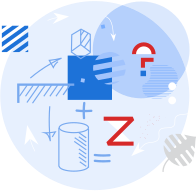 Одной из наиболее существенных тенденций в области цифровизации образования следует признать расширение образовательного пространства.
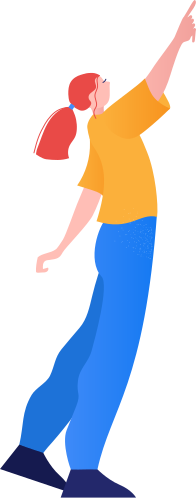 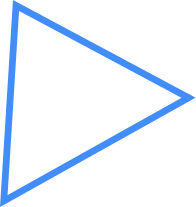 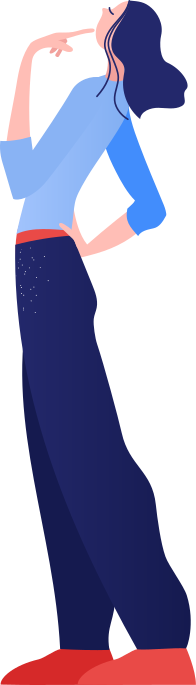 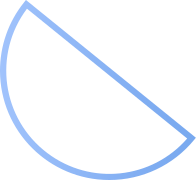 Актуальные цифровые технологии существенно видоизменяют его архитектуру.
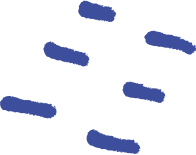 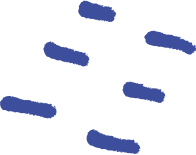 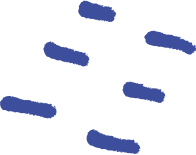 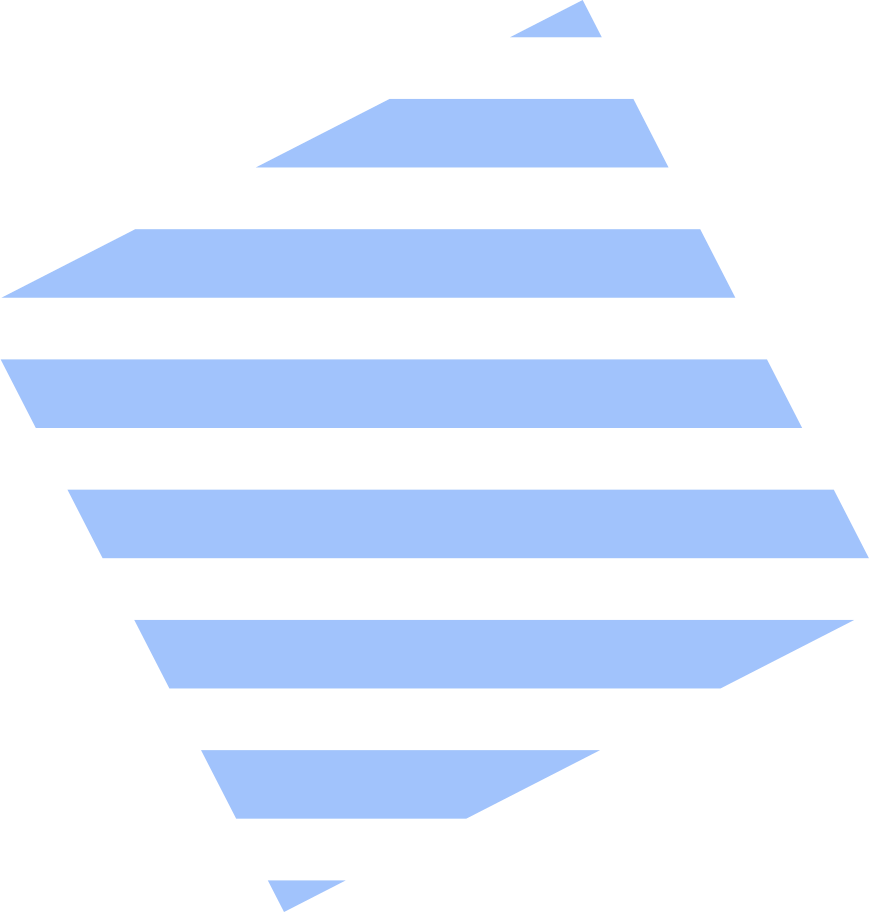 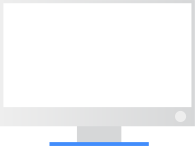 Цифровые технологии в современном мире — это не только инструмент, а среда существования, которая открывает новые возможности: обучение в любое удобное время, непрерывное образование, возможность проектировать индивидуальные образовательные маршруты, из потребителей электронных ресурсов стать создателями.
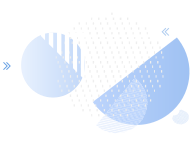 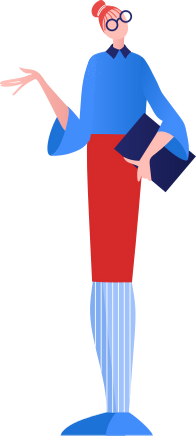 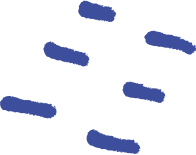 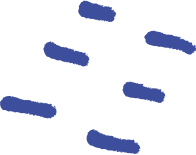 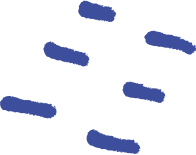 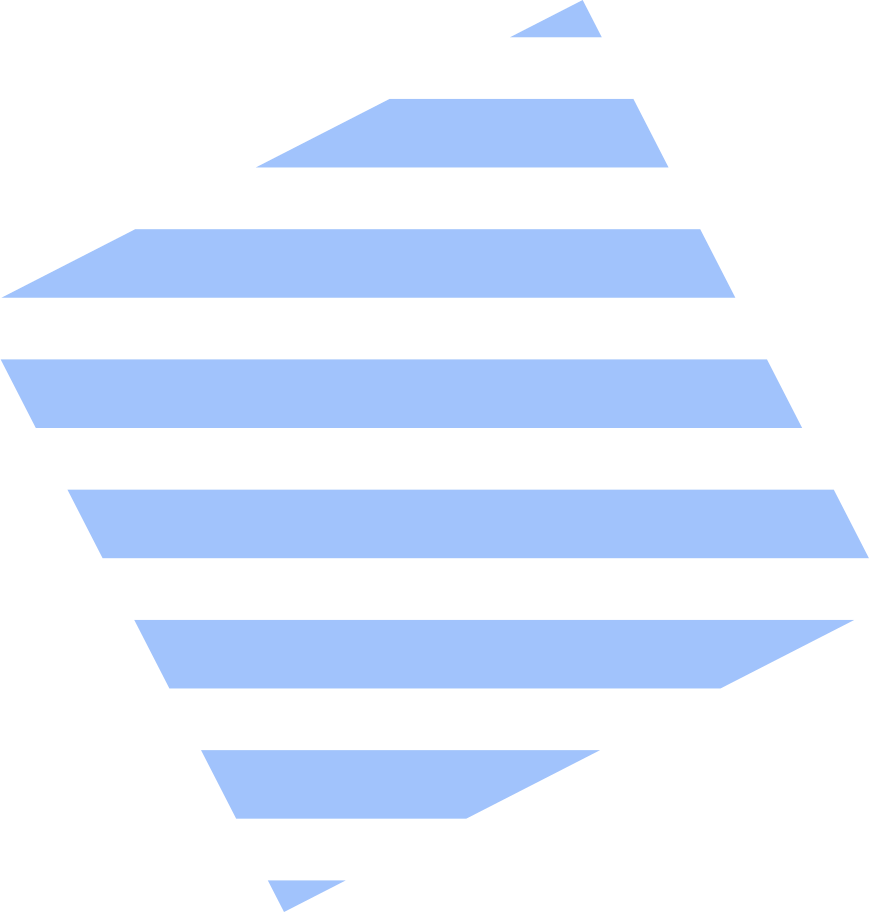 Образовательные тренды
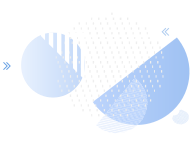 Дистанционные технологии
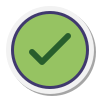 Социальные сети
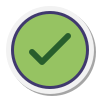 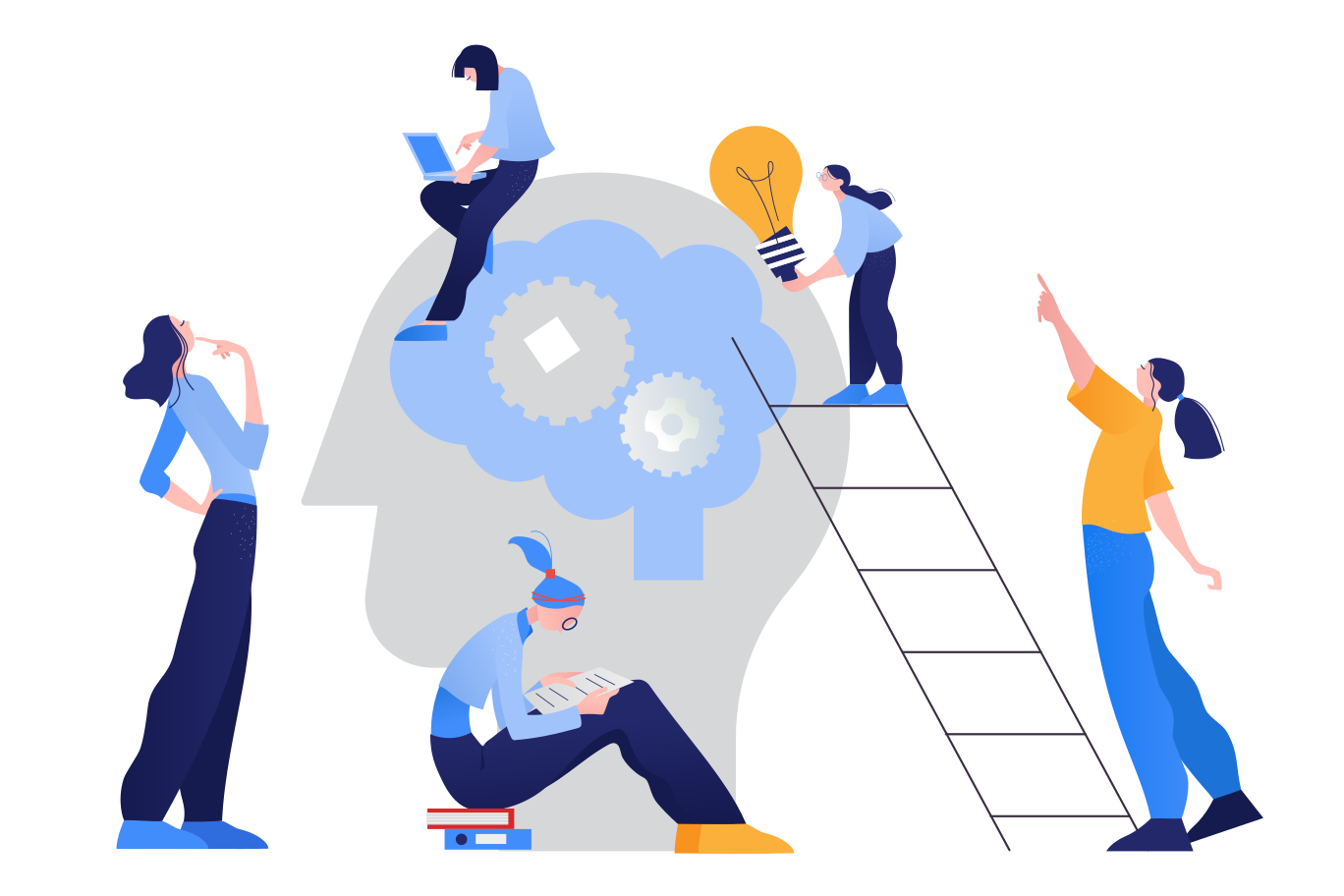 Онлайн-сервисы и приложения
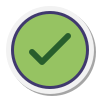 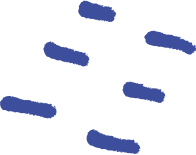 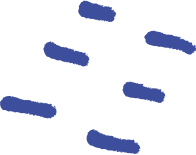 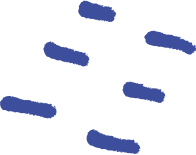 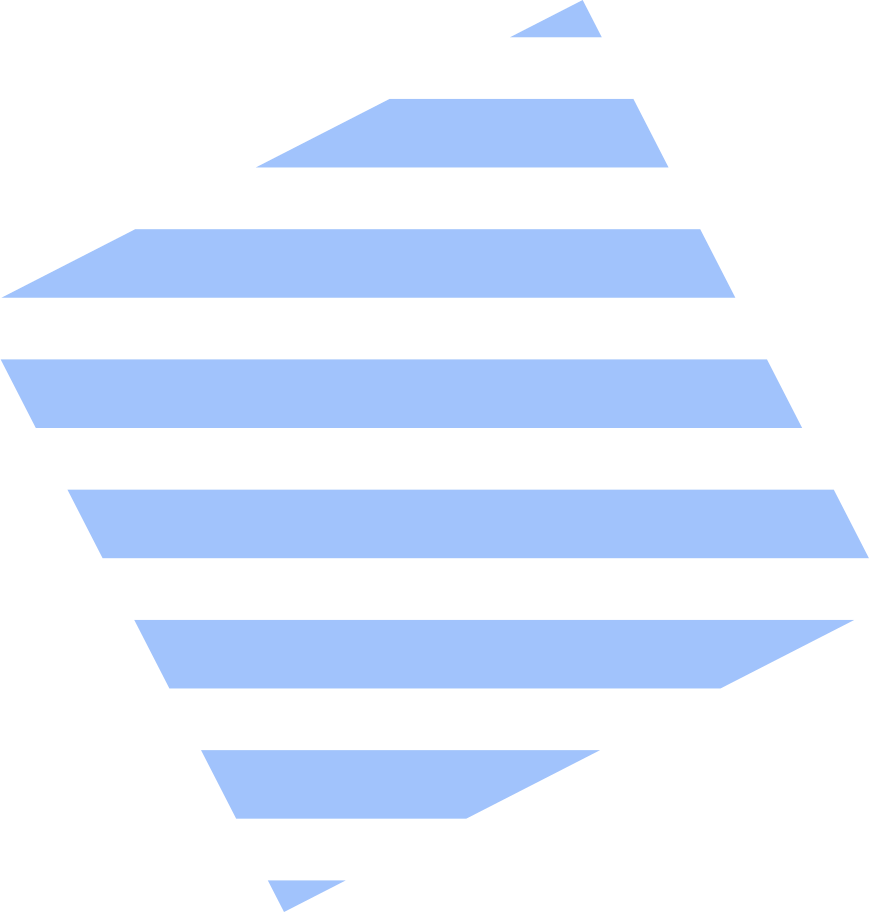 Дистанционные технологии
Дистанционные технологии- это образовательные технологии, реализуемые в основном с применением информационных и телекоммуникационных технологий на расстоянии.
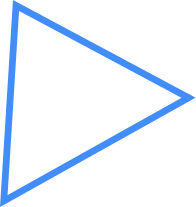 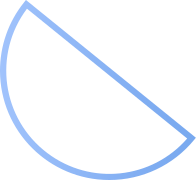 Позволяют сделать образование доступным и непрерывным
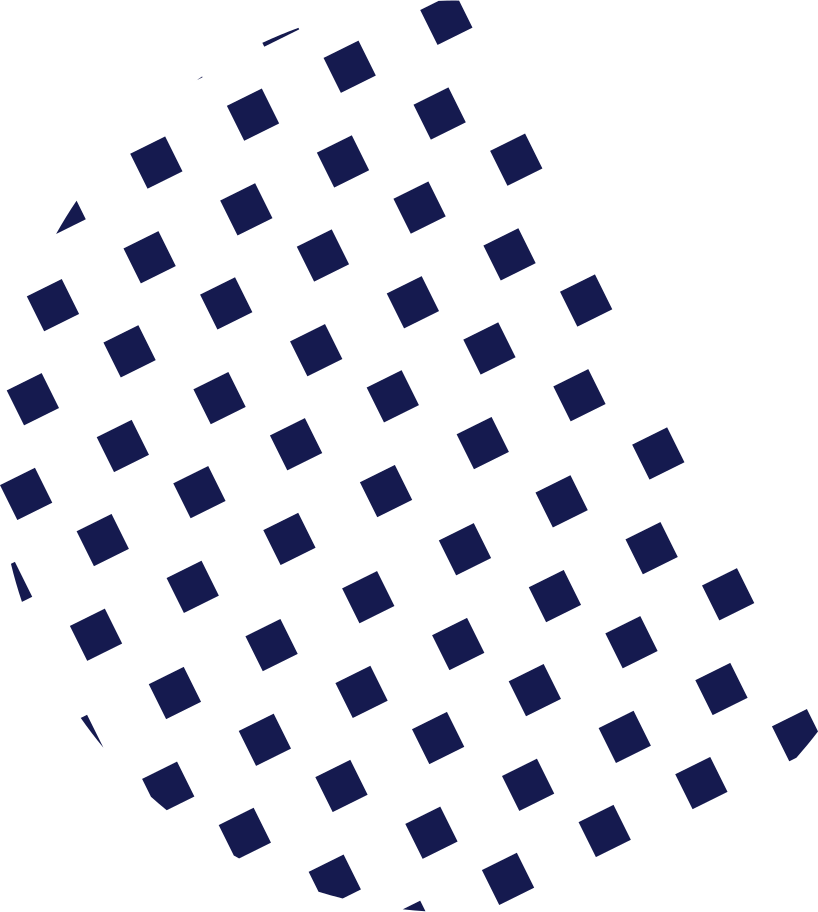 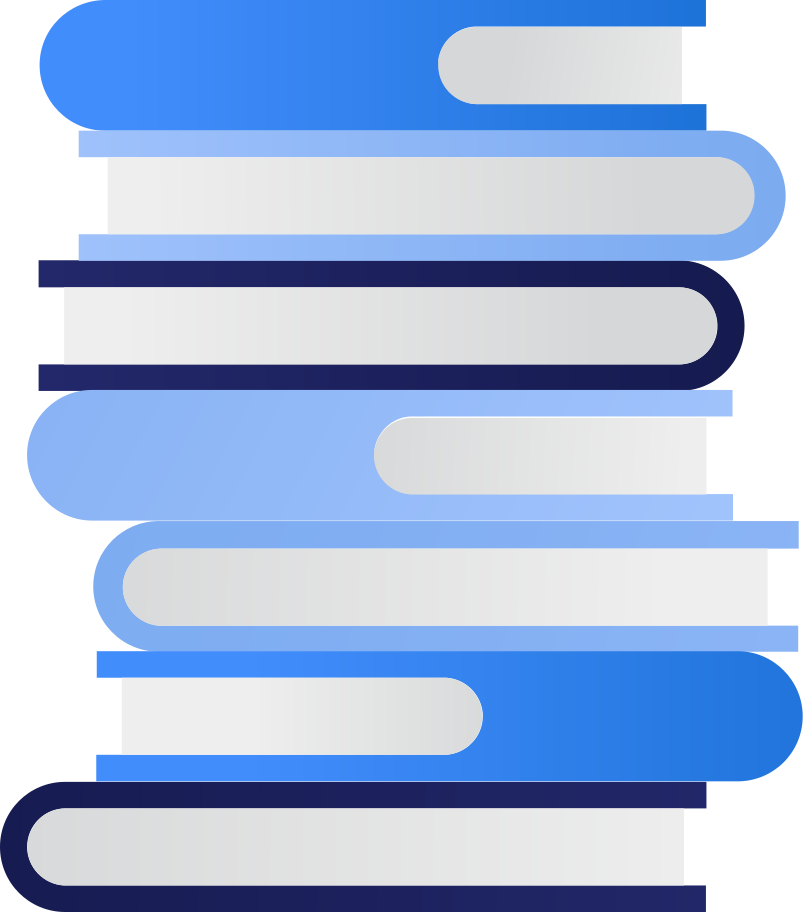 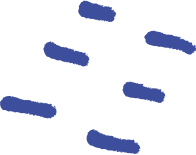 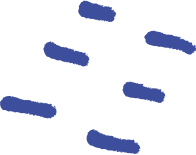 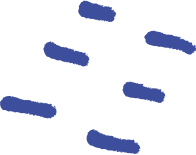 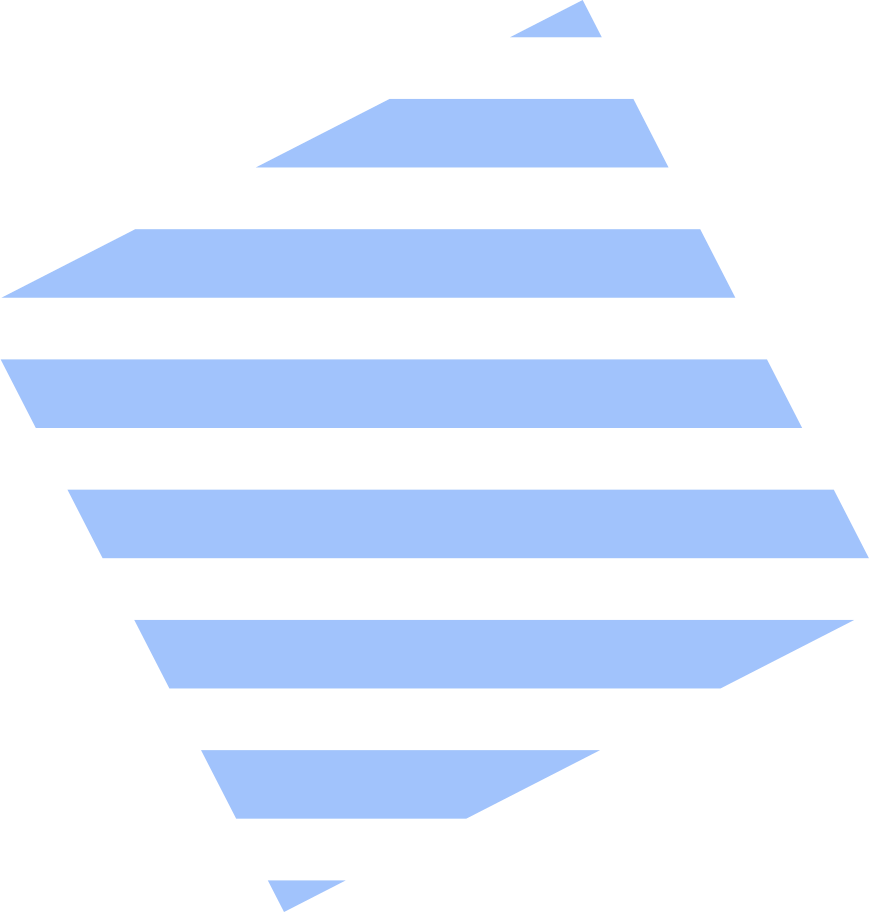 Дистанционные технологии
платформы
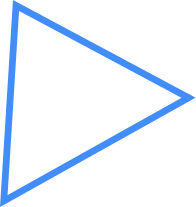 облачные технологии
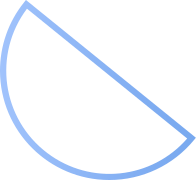 технологии коммуникации
интерактивные доски
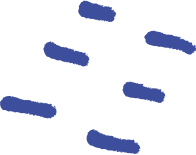 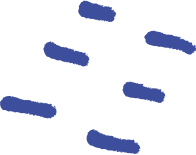 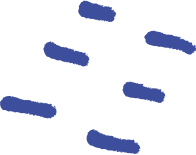 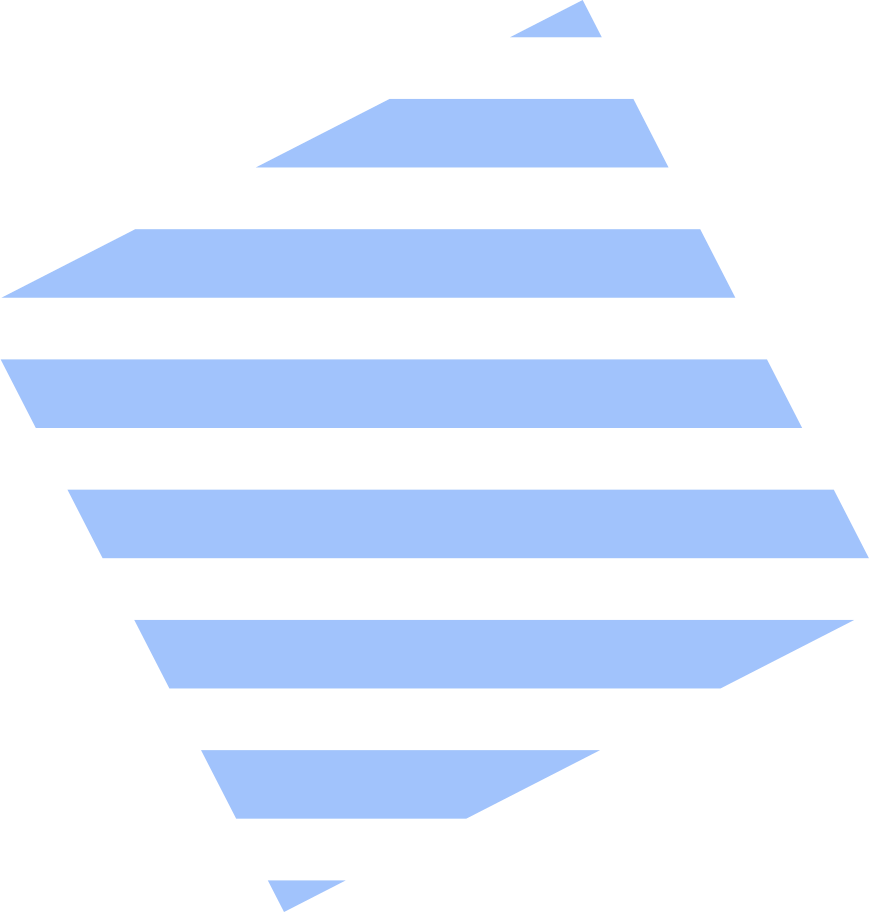 Образовательные платформы
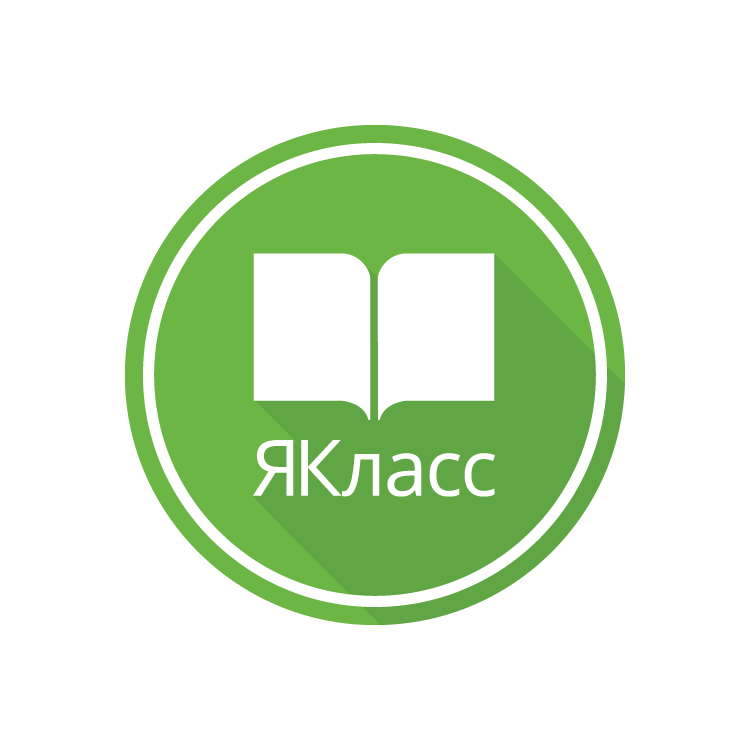 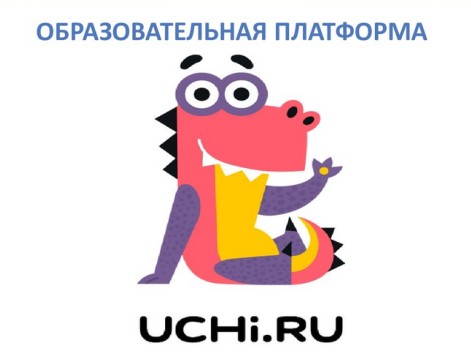 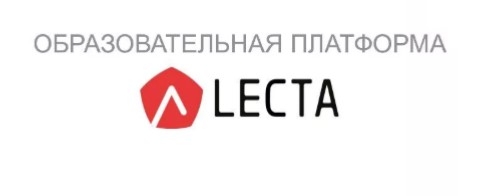 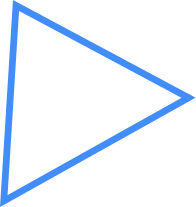 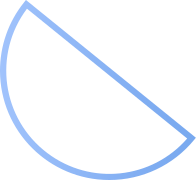 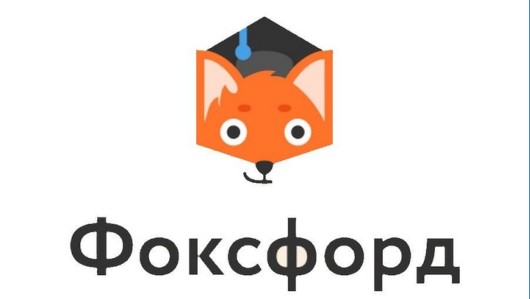 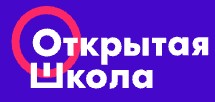 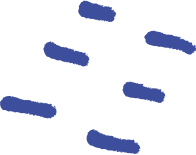 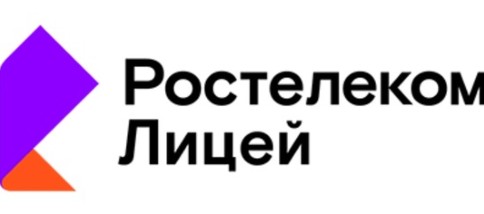 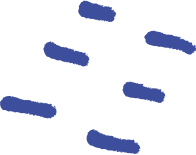 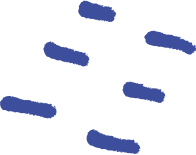 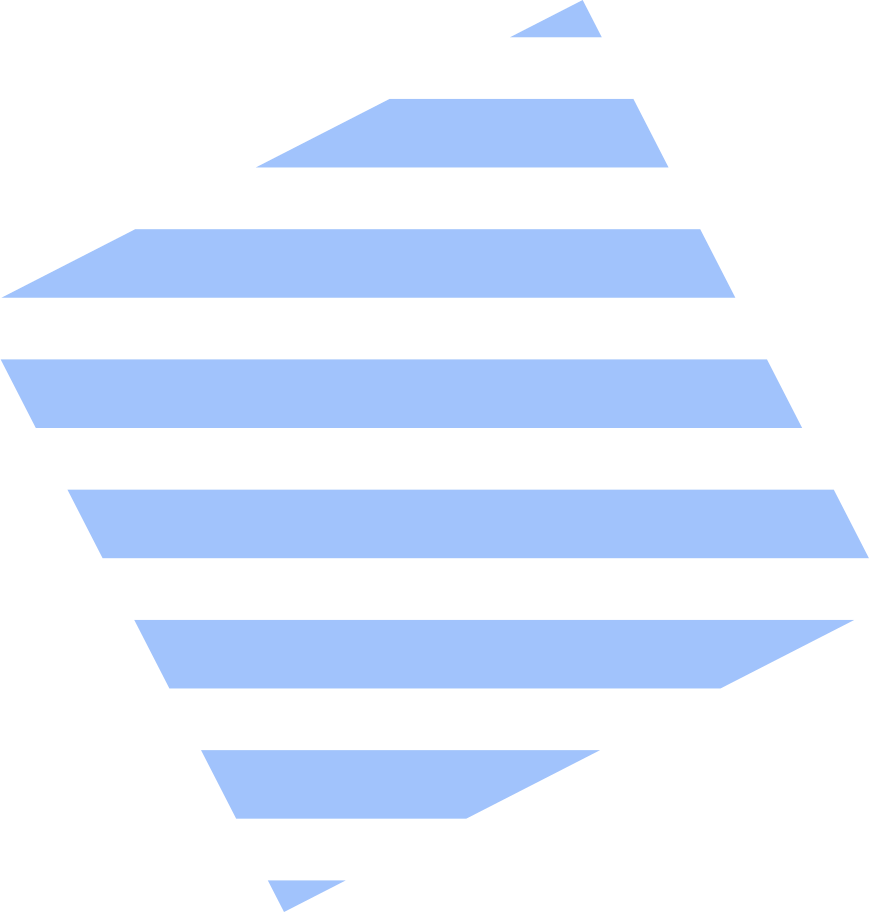 Образовательные платформы
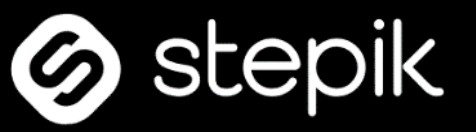 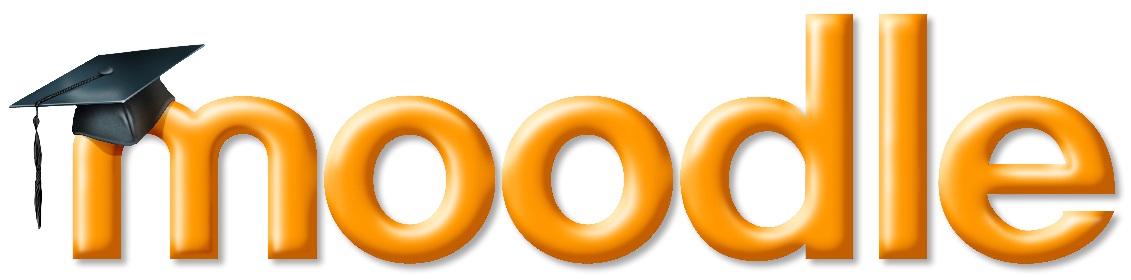 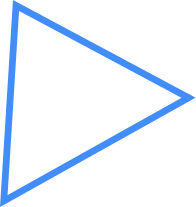 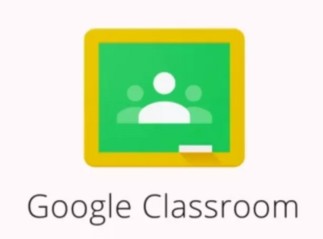 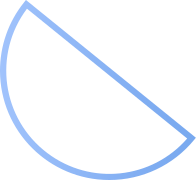 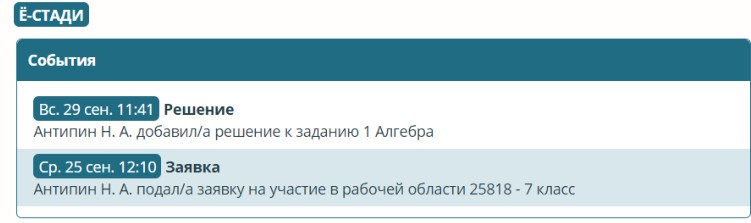 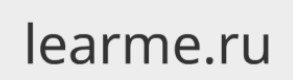 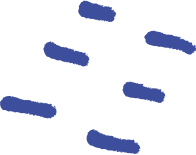 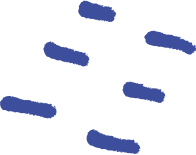 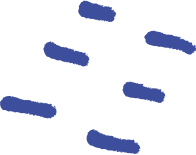 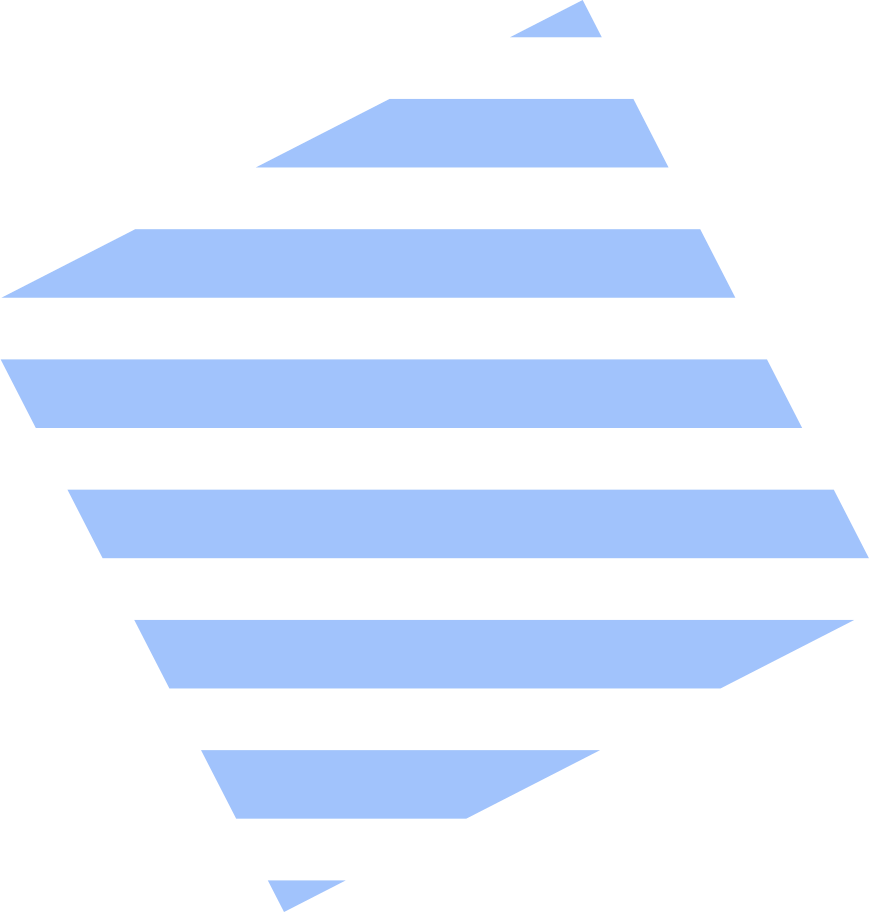 Облачные технологии
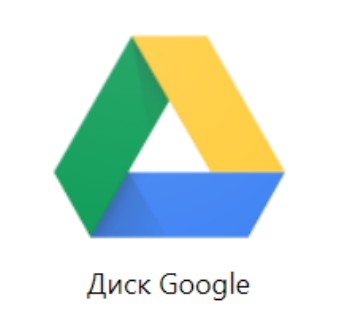 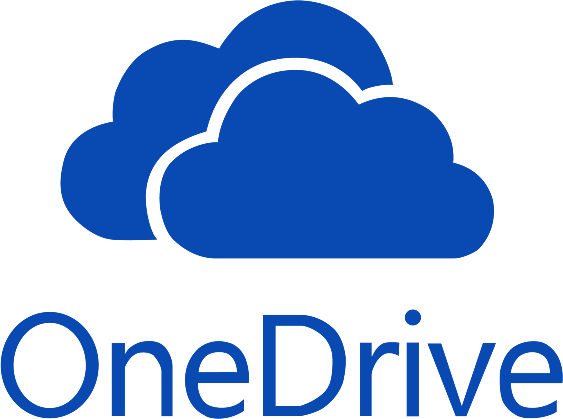 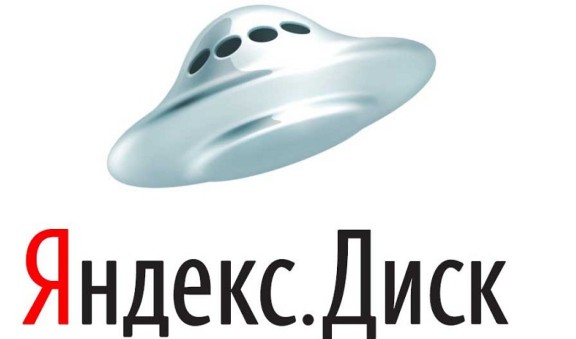 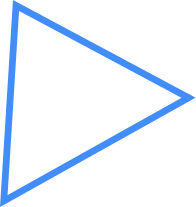 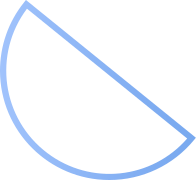 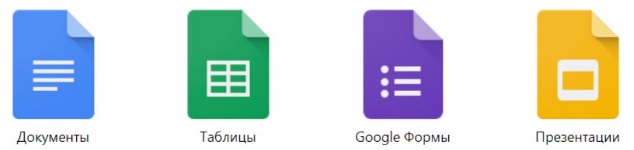 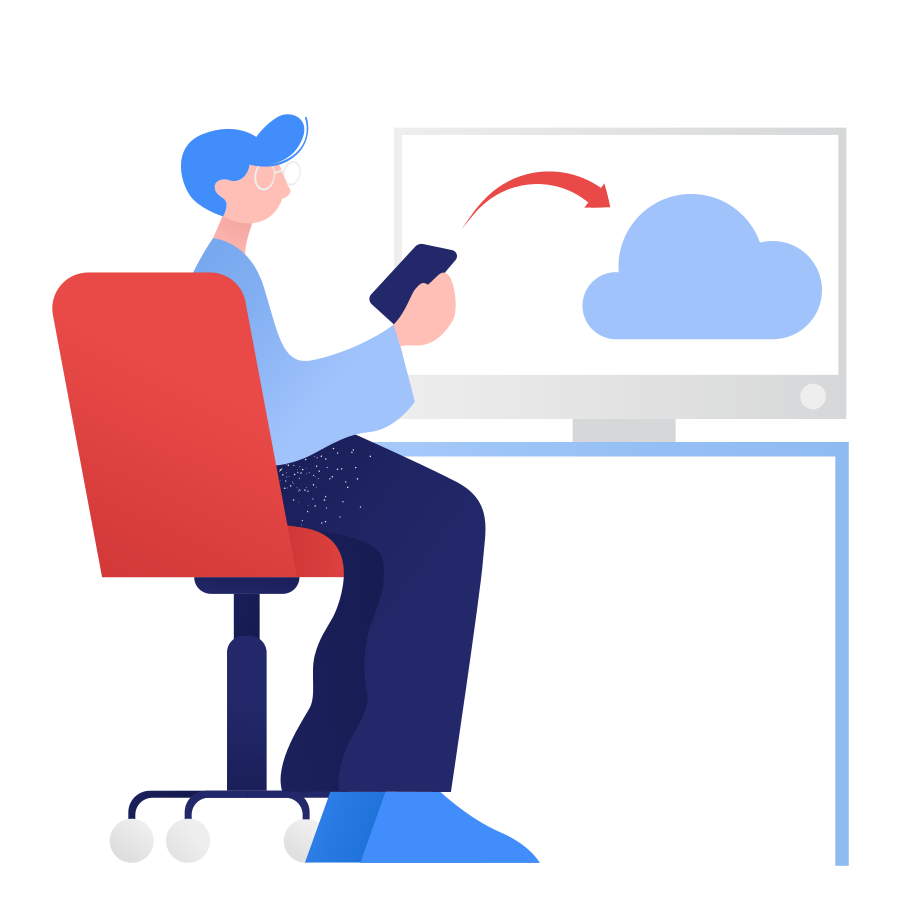 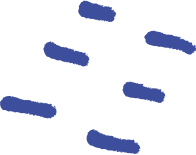 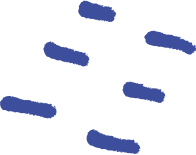 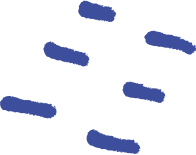 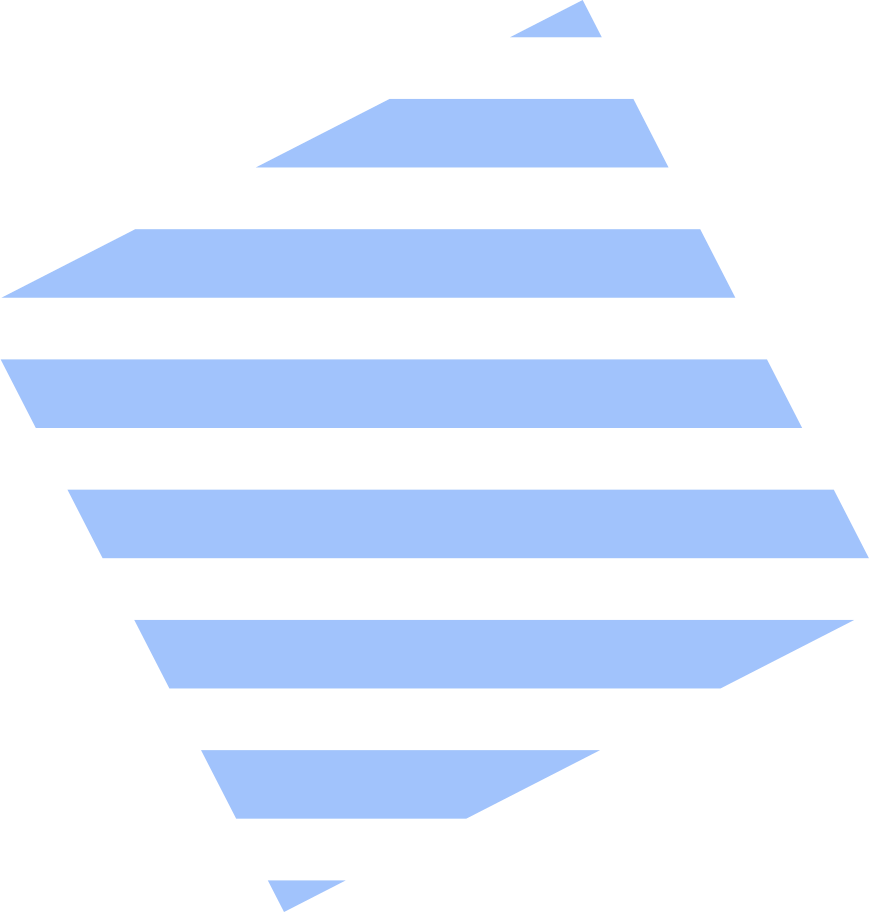 Технологии коммуникации
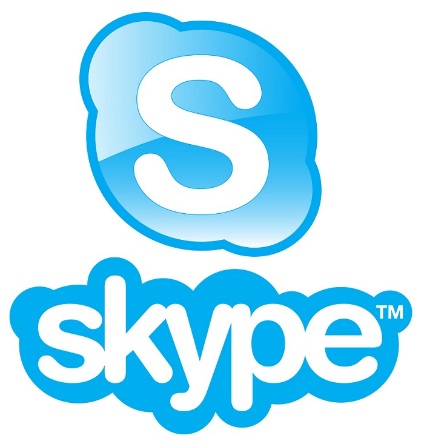 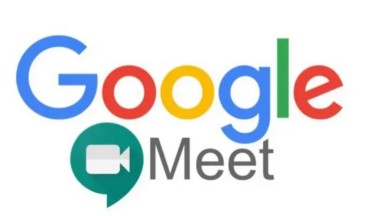 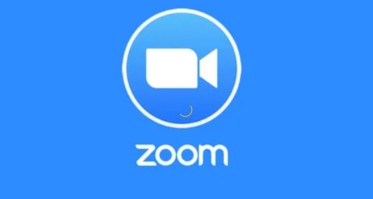 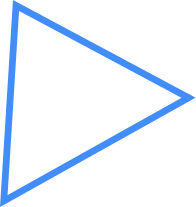 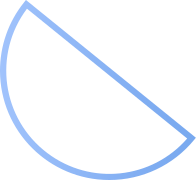 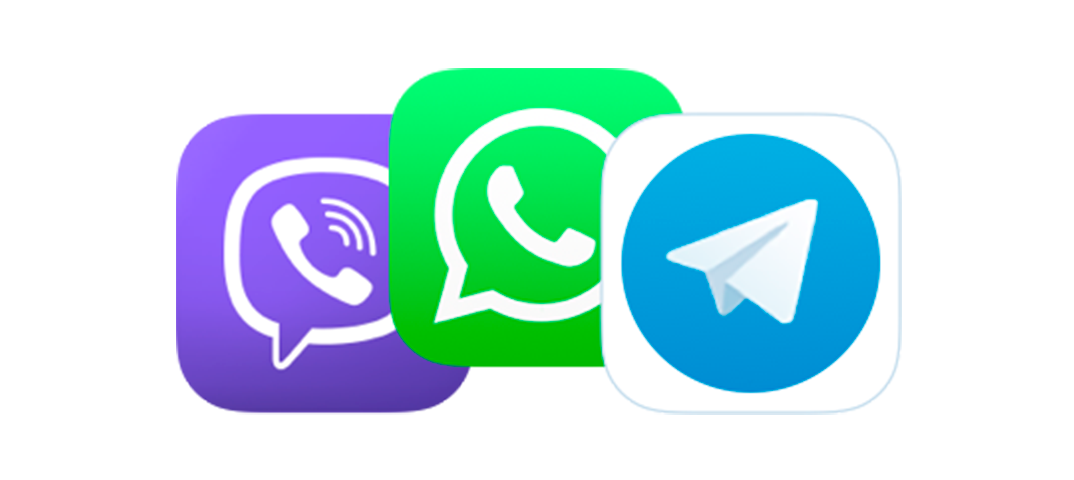 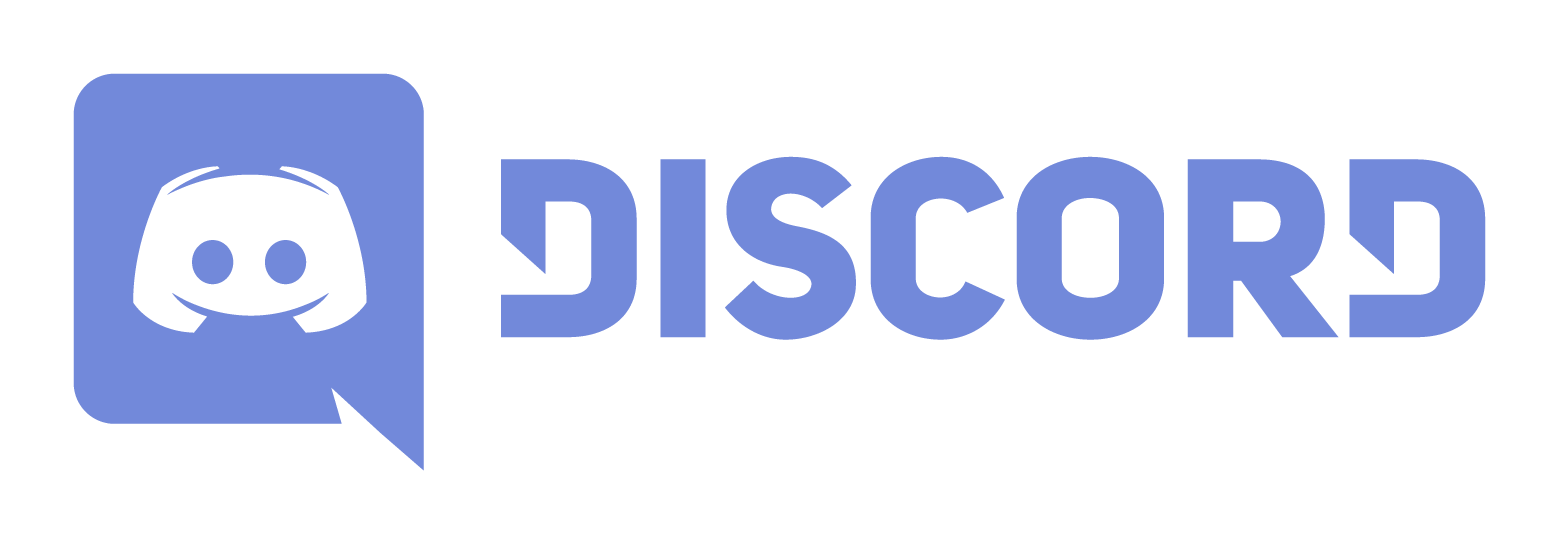 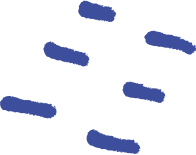 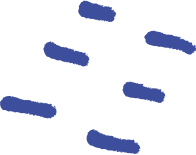 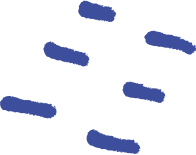 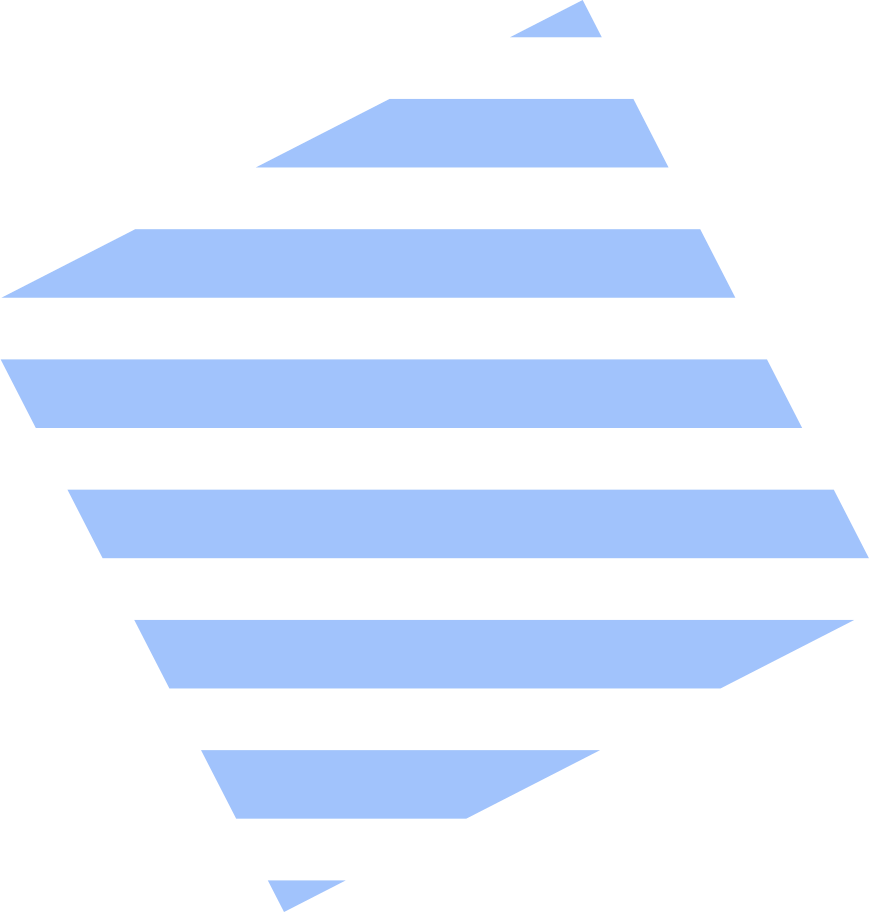 Интерактивные доски
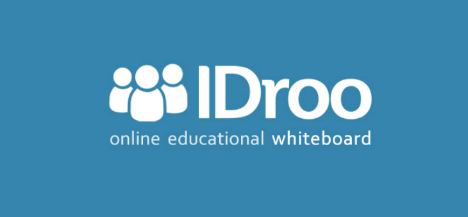 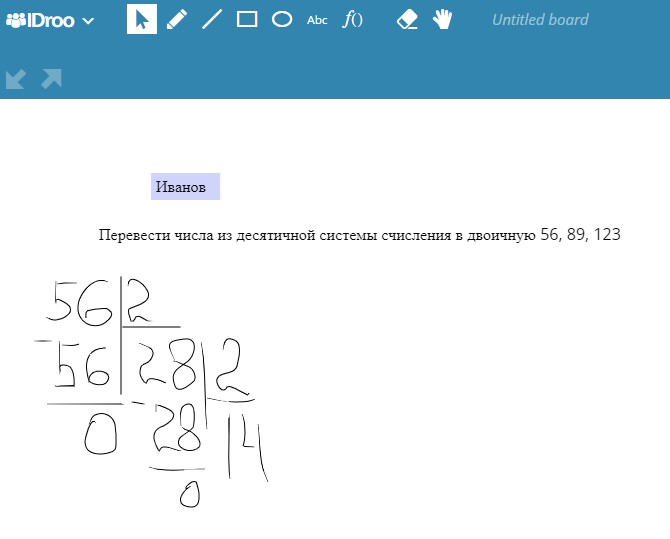 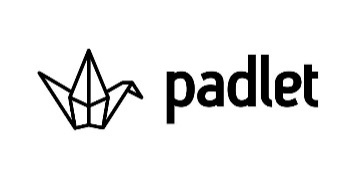 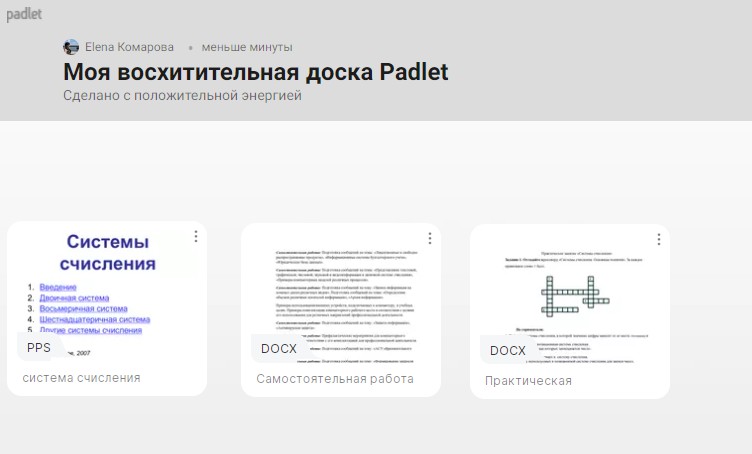 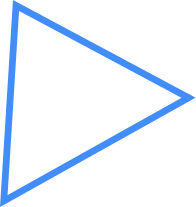 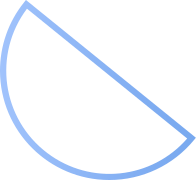 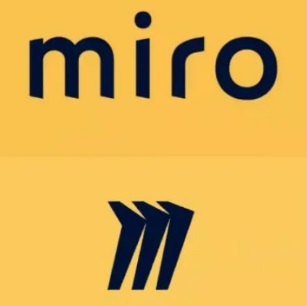 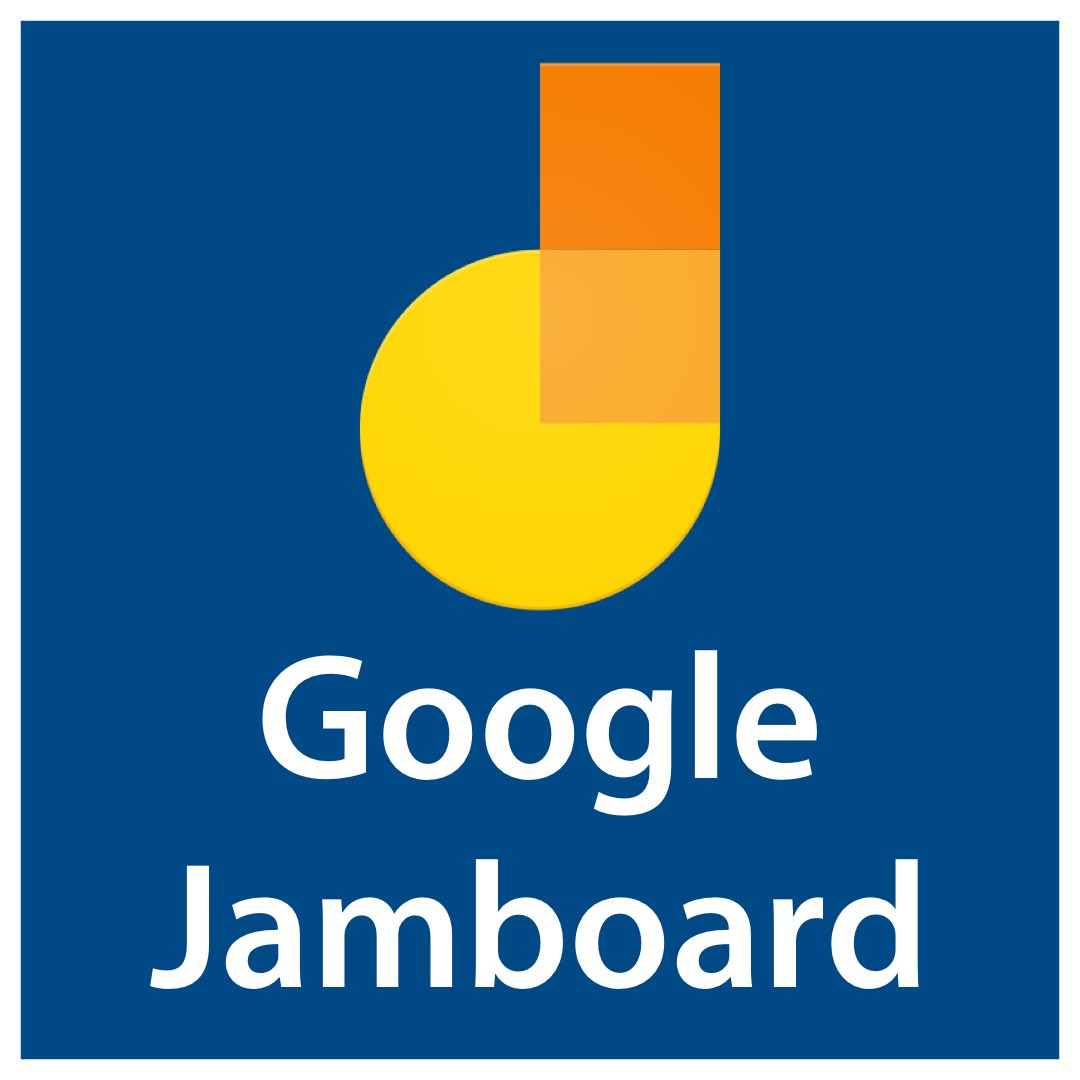 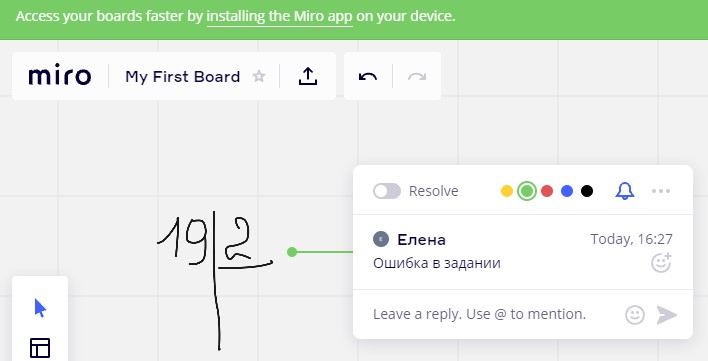 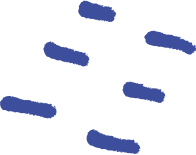 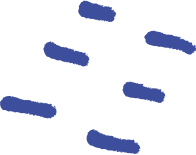 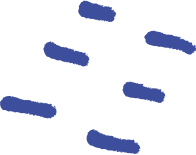 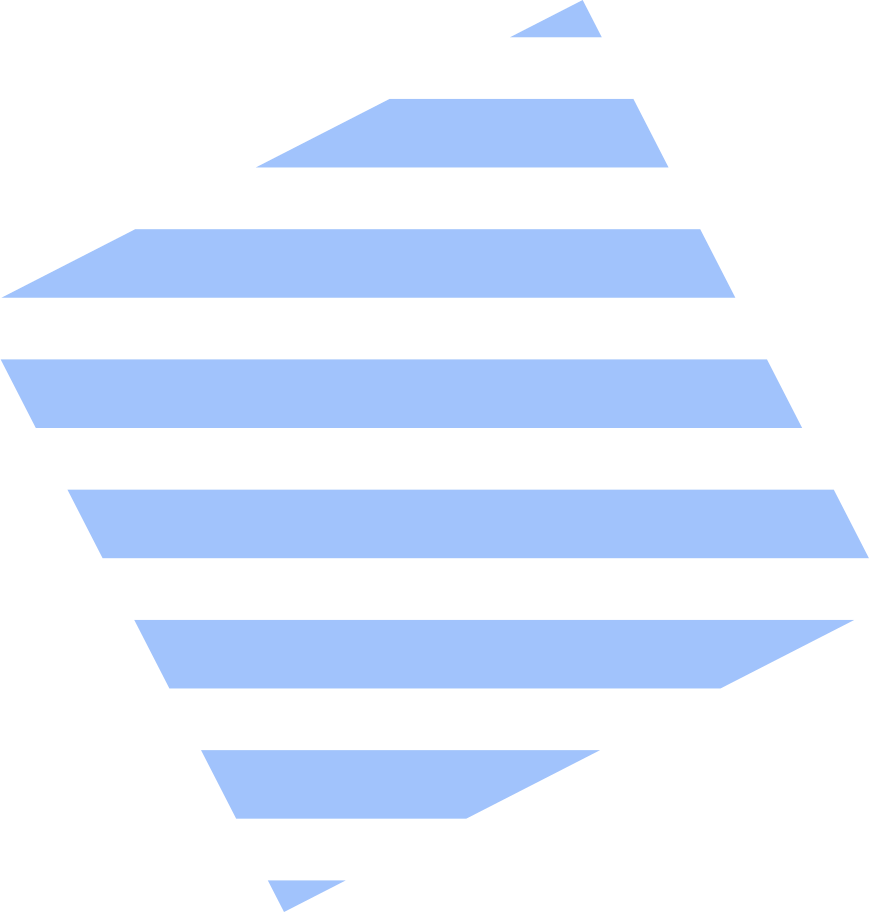 Социальные сети
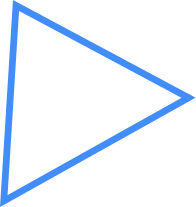 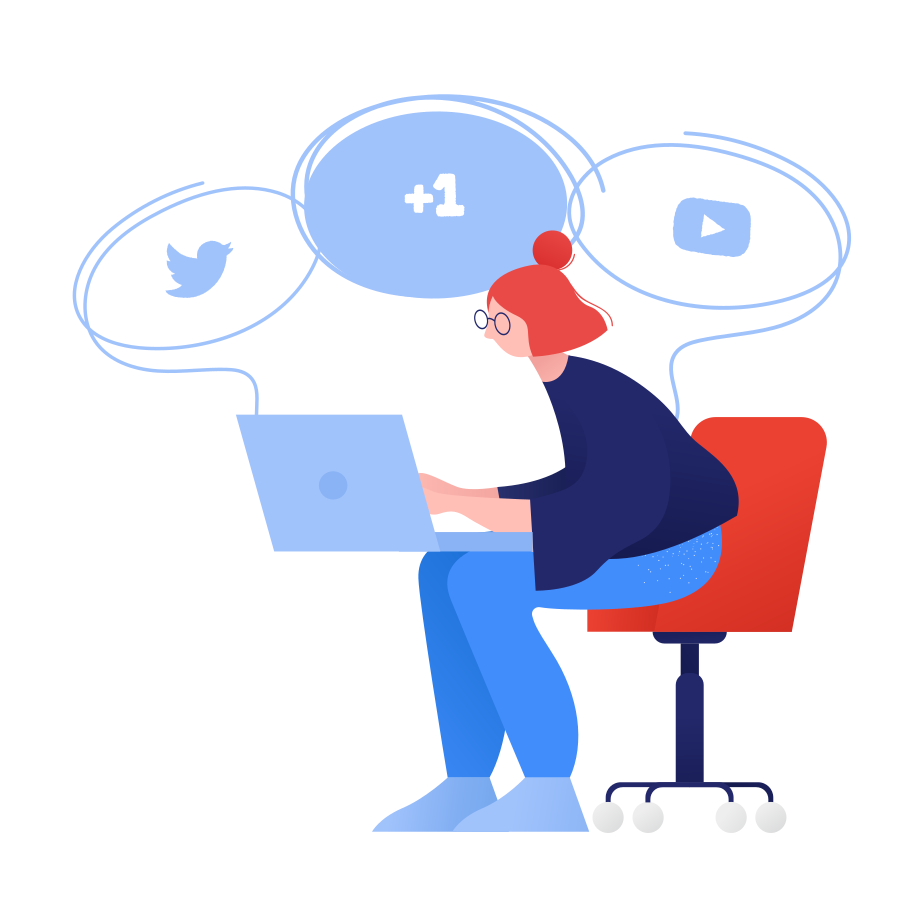 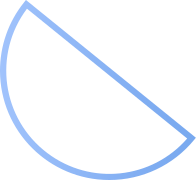 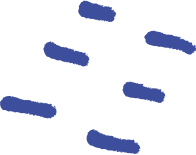 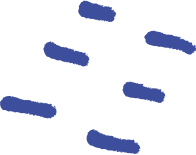 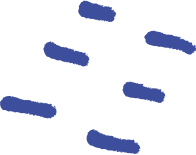 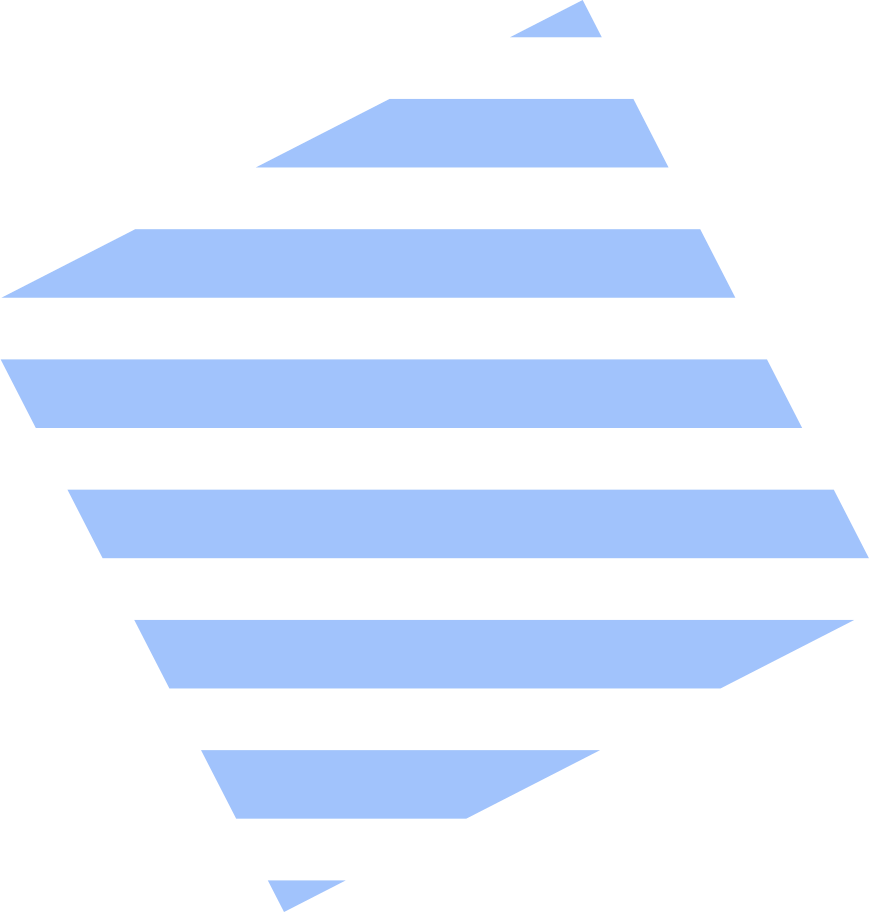 Социальные сети
Создание группы Вконтакте
Публикация обучающих видеороликов в Instagram (или другой соц.сети)
Домашнее задание через социальные сети
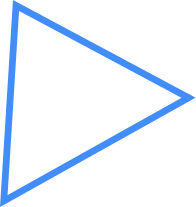 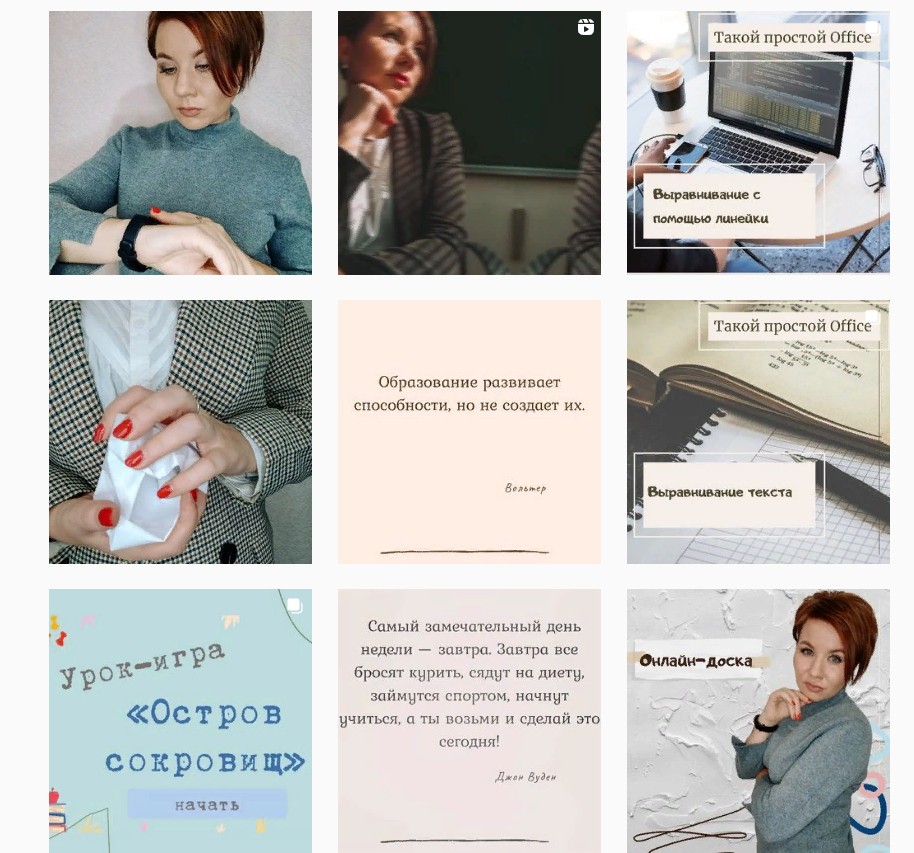 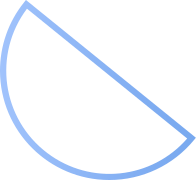 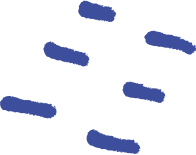 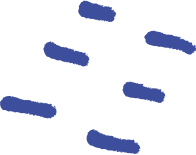 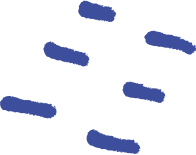 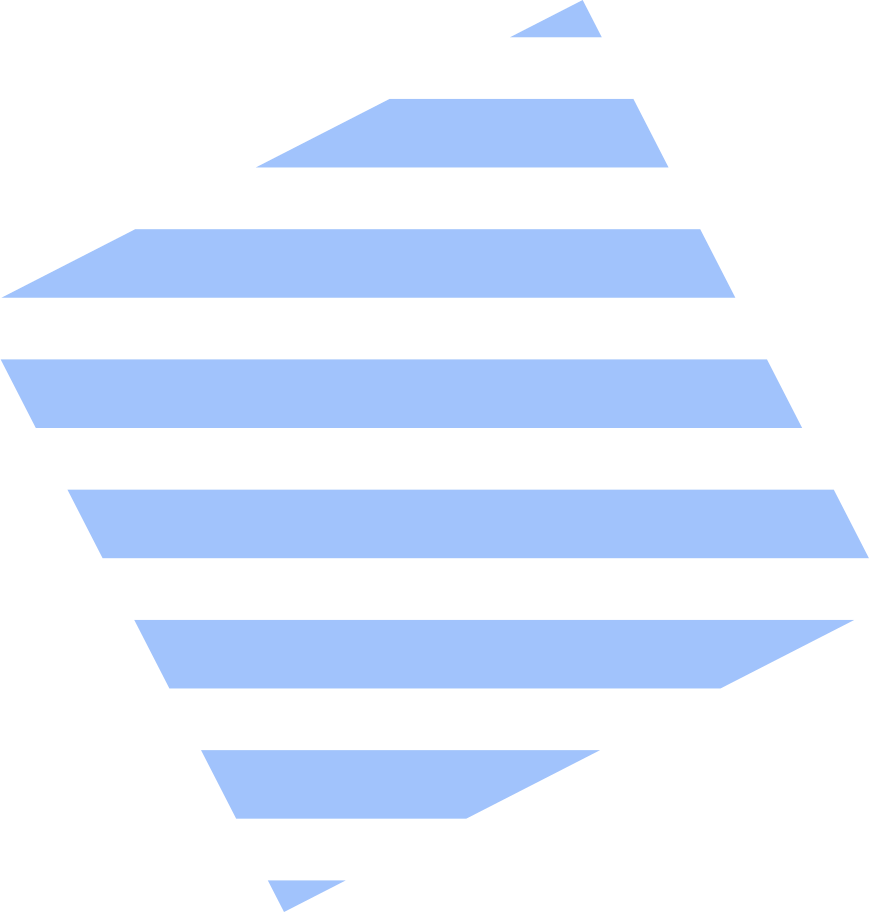 Онлайн-сервисы и приложения
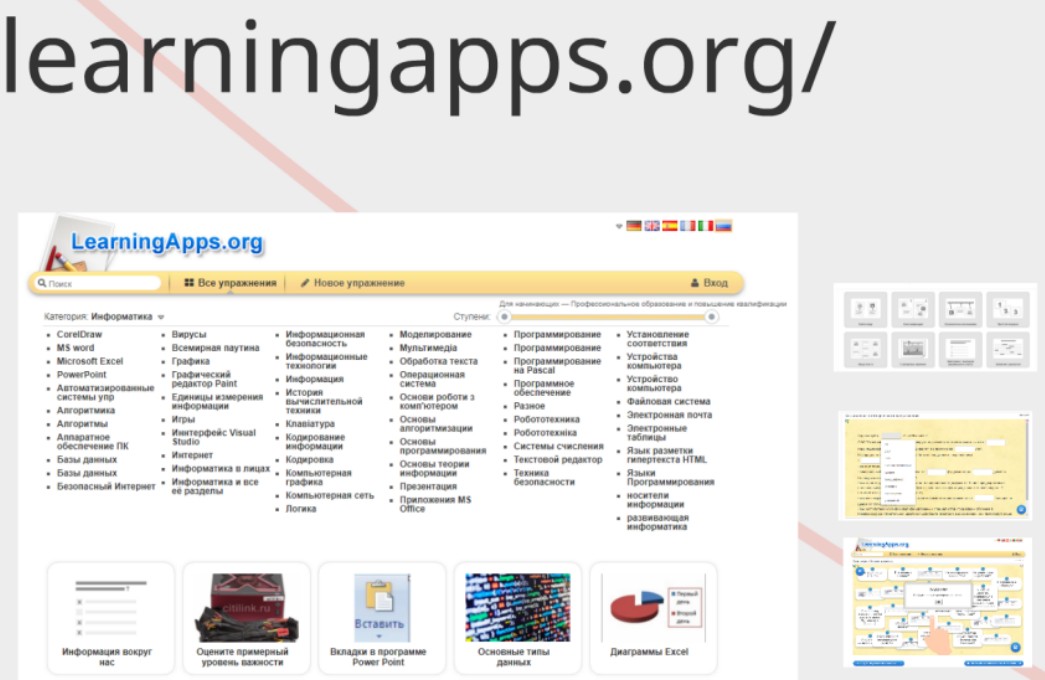 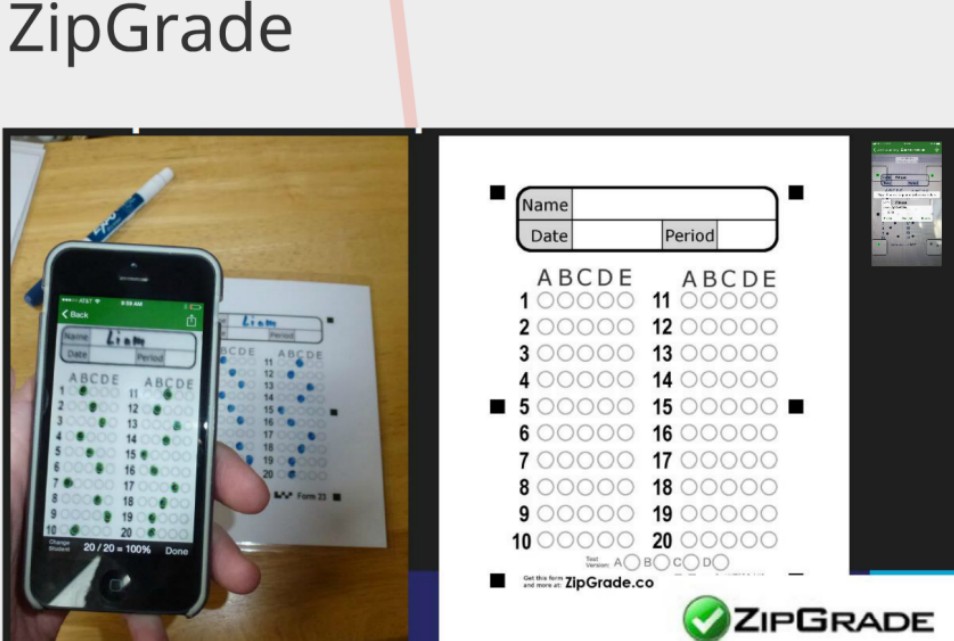 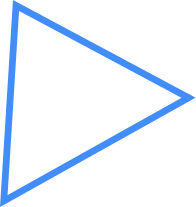 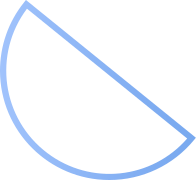 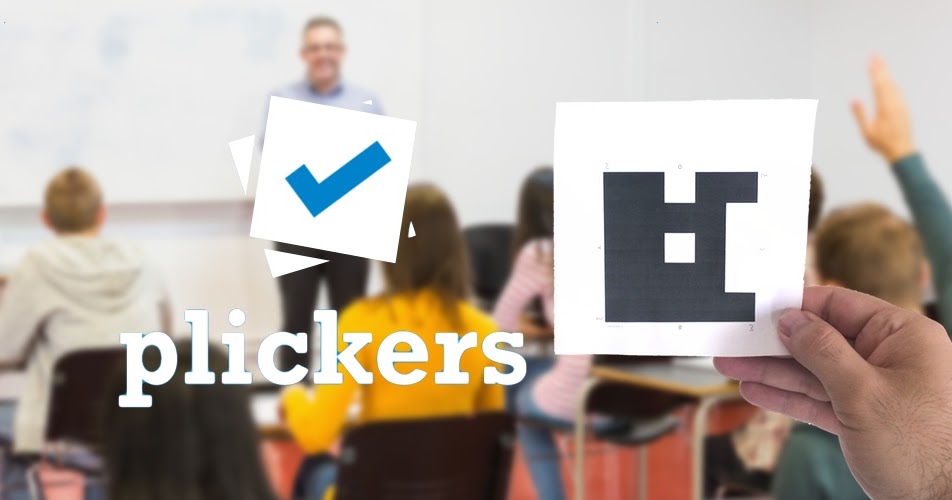 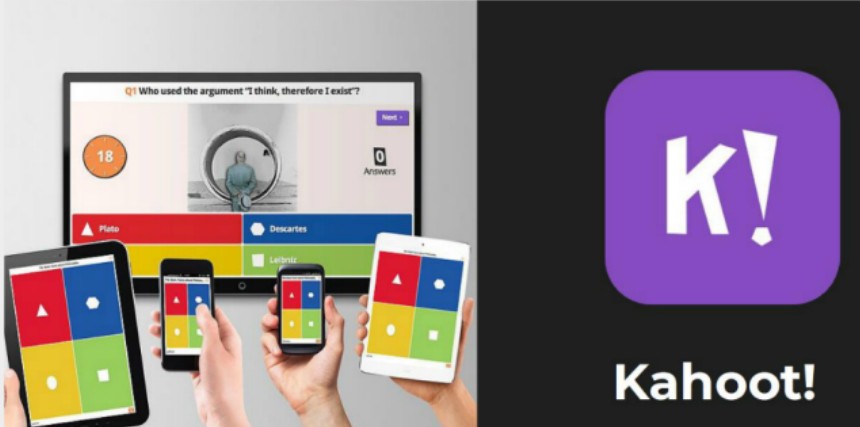 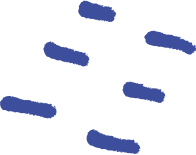 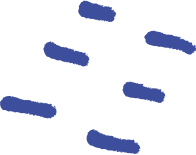 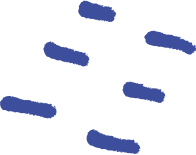 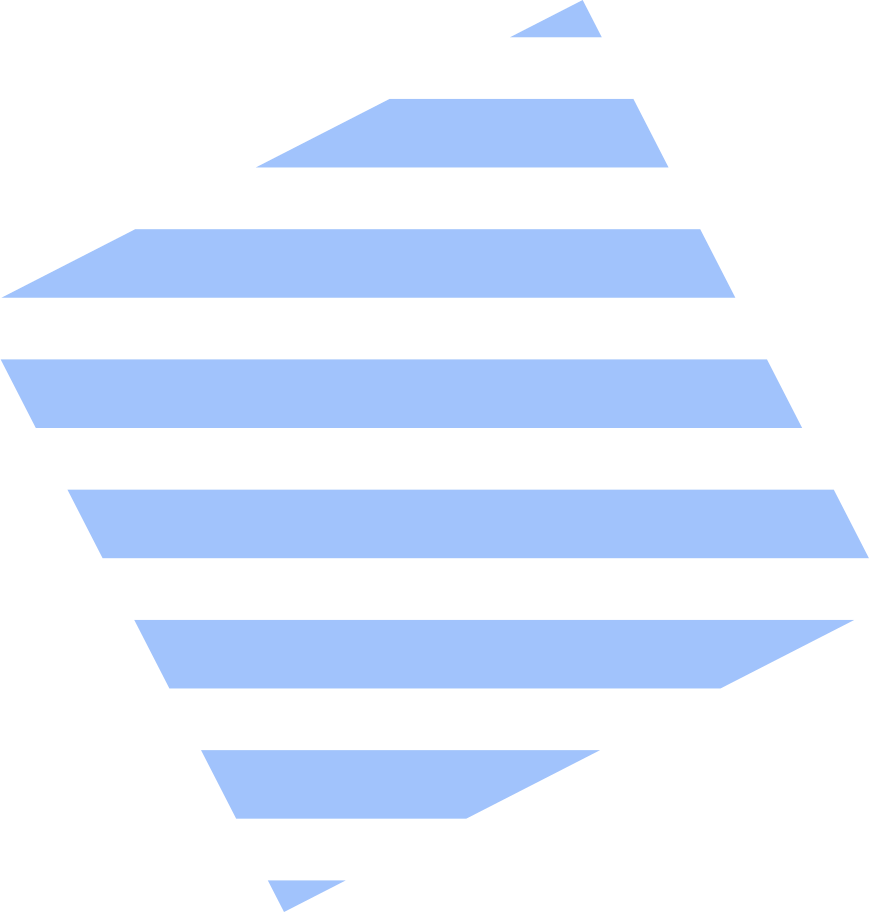 Онлайн-сервисы и приложения
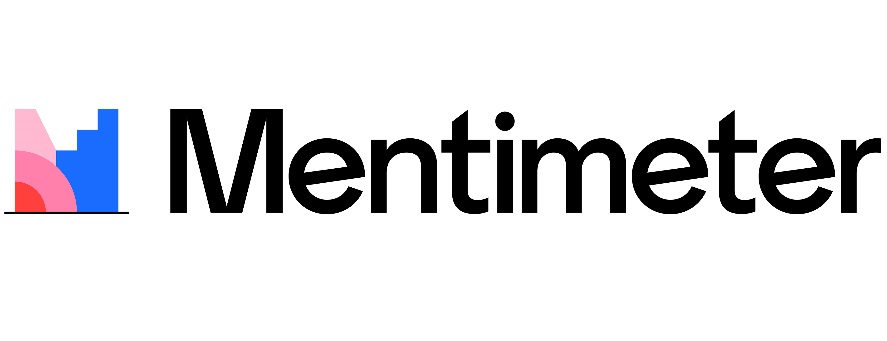 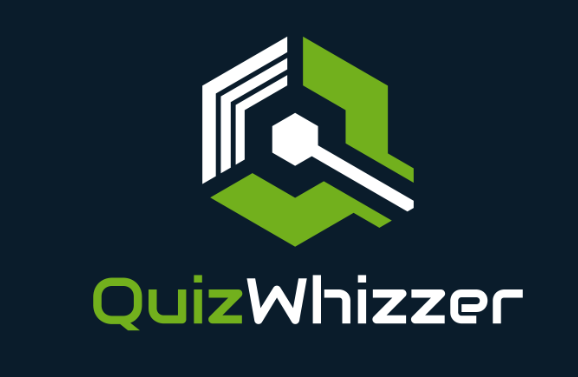 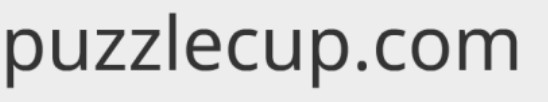 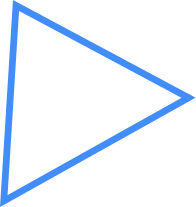 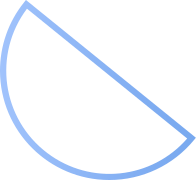 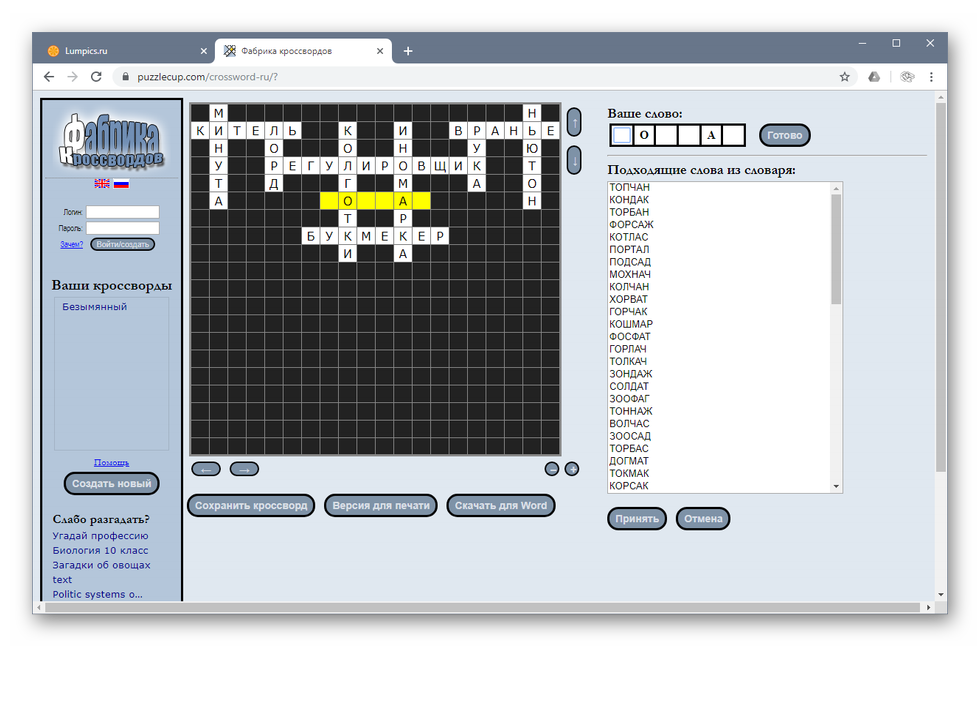 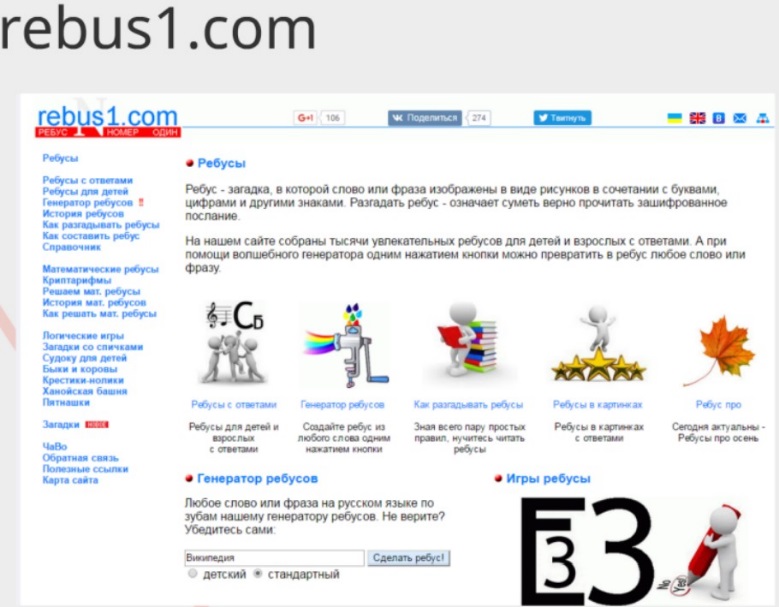 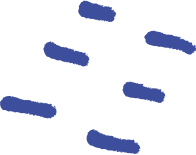 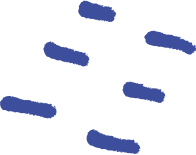 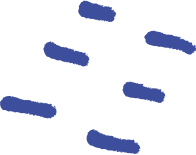 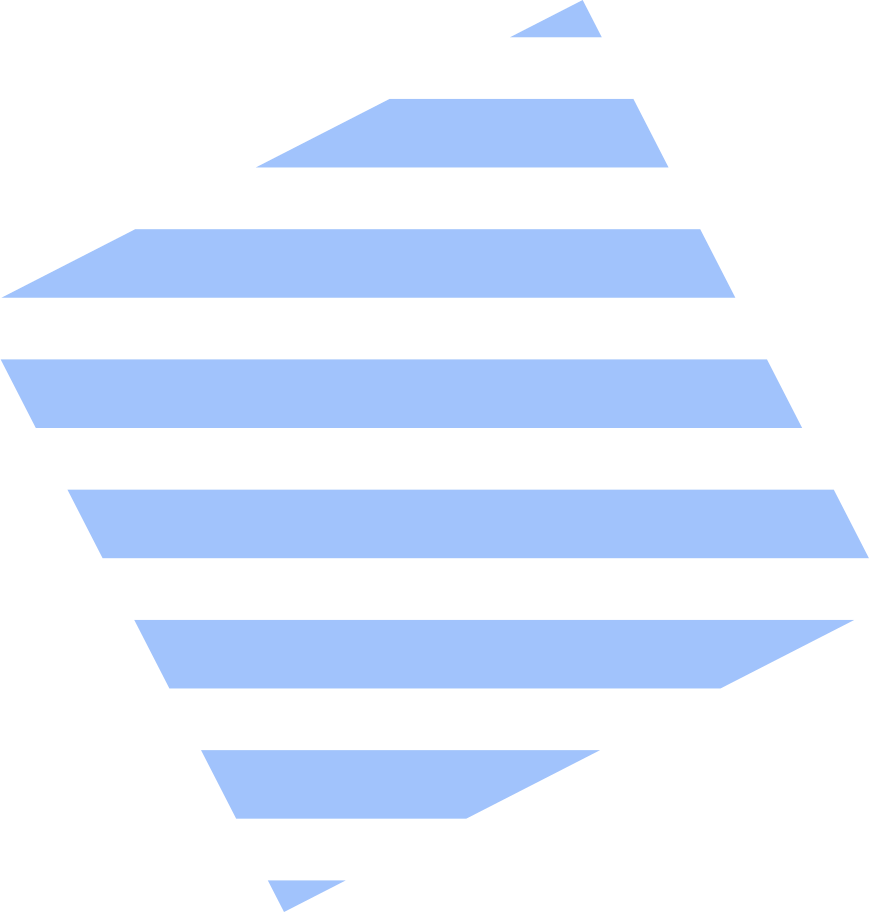 Подводя итог
Цифровизация образования – процесс столь же необходимый, сколько и неизбежный. Но при переходе «в цифру» критически важно сохранить подлинное «аналоговое» богатство, составляющее фундамент классической системы образования.

Выпускникам учебных заведений понадобятся не только цифровые компетенции, но и фундаментальные знания, навыки критического мышления, в жизни не все будет «онлайн».
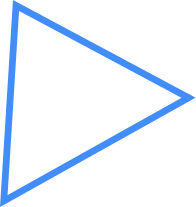 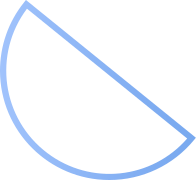 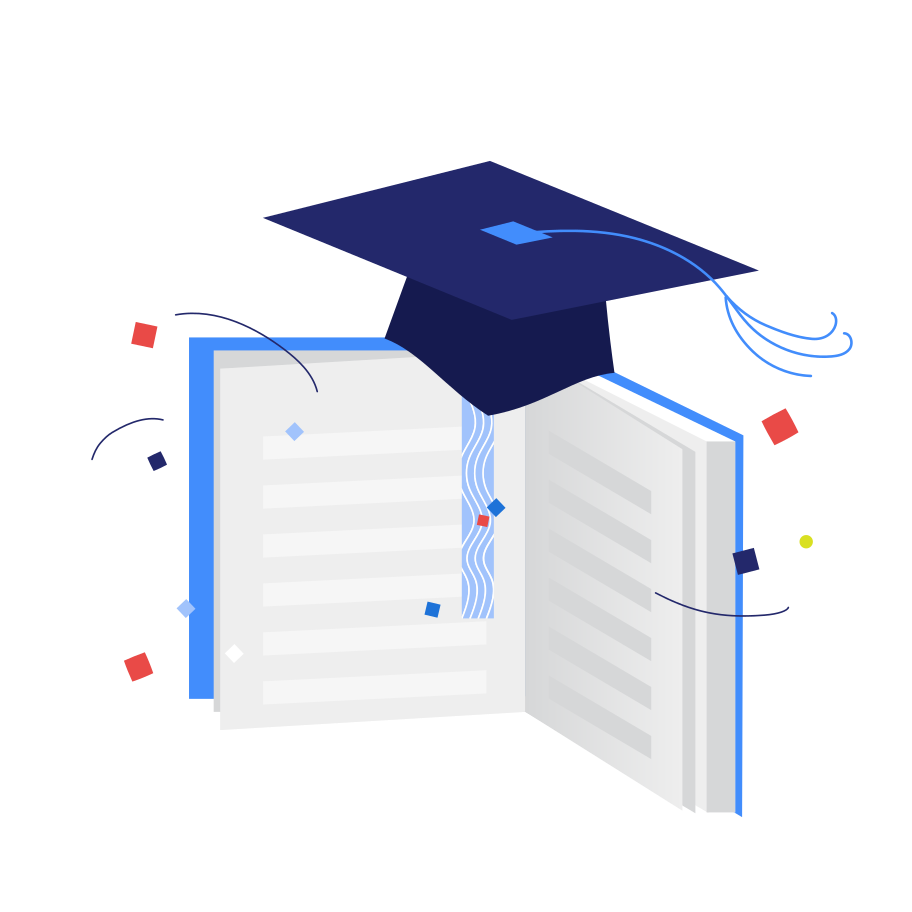 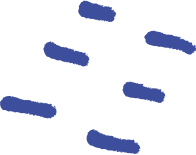 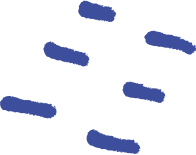 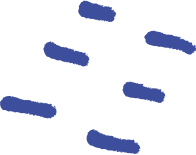 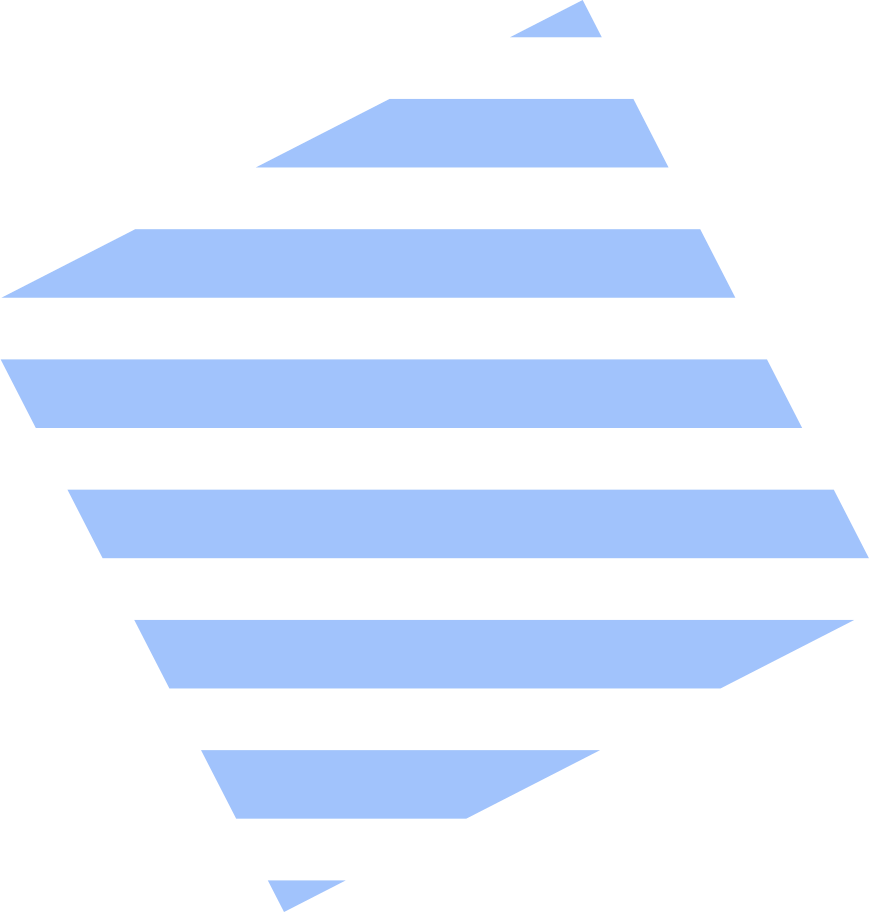 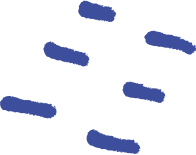 Спасибо за внимание!
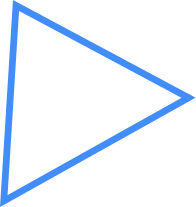 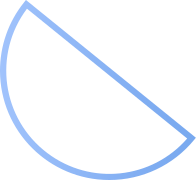 Остались вопросы? Обращайтесь!
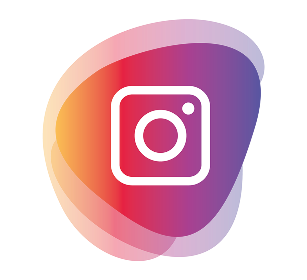 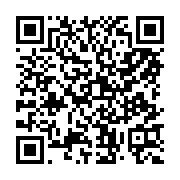 teachterra 2.0
Е.В. Комарова, преподаватель

ГАПОУ ПО «Пензенский колледж современных технологий переработки и бизнеса».
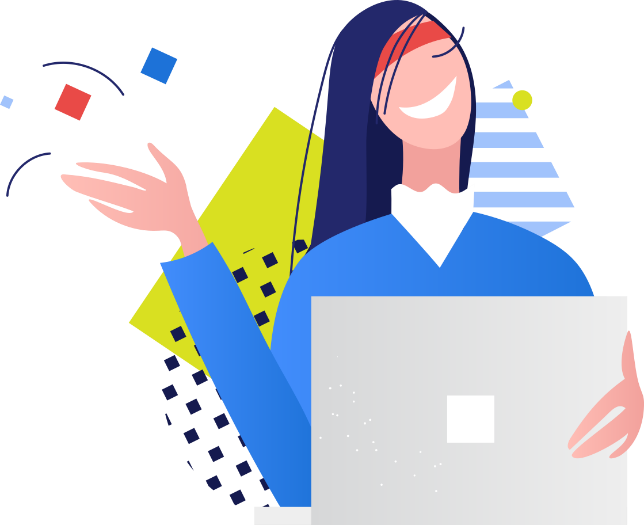 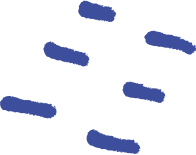